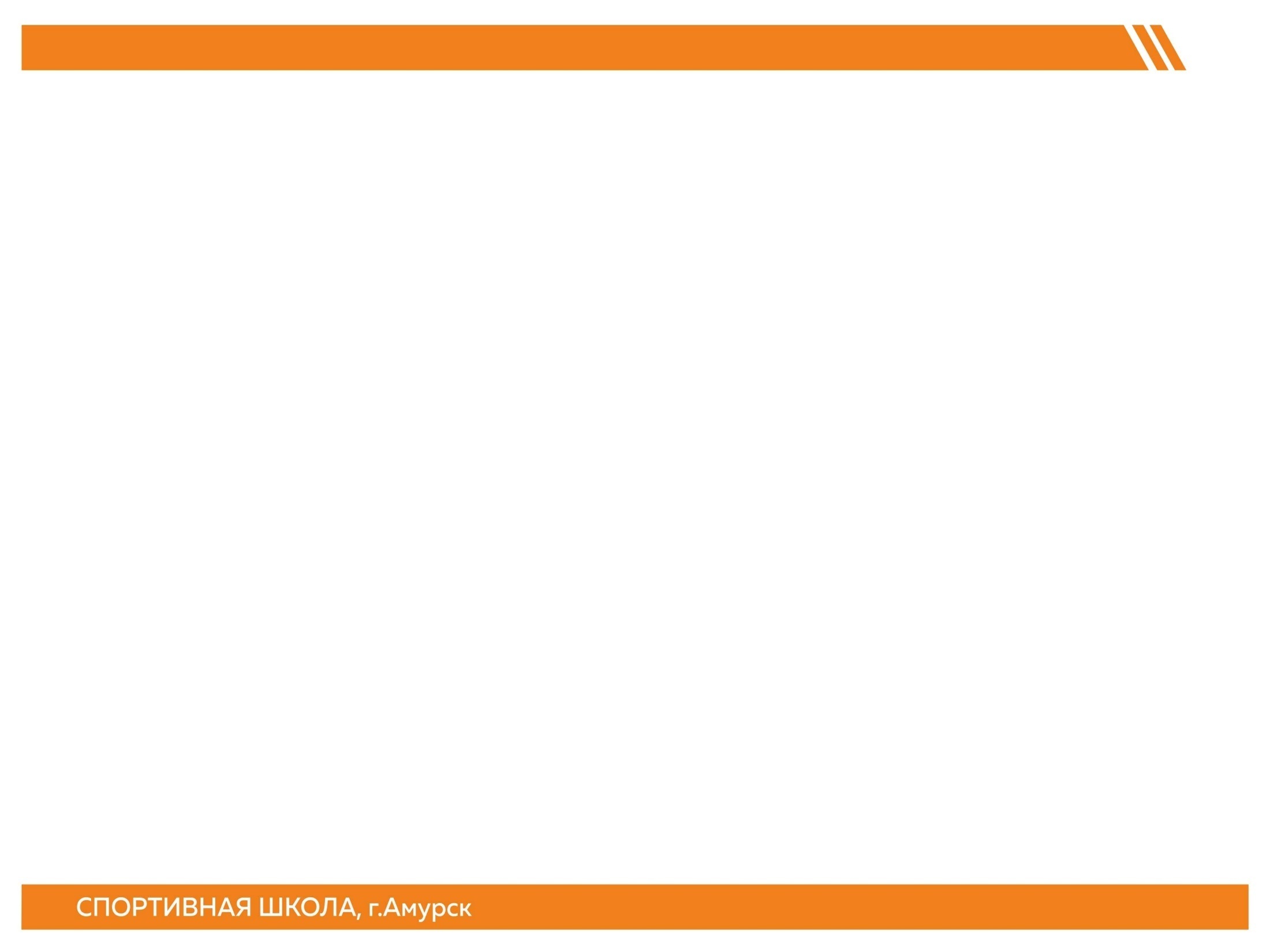 ЧИПИЗУБОВ 
АЛЕКСАНДР 
АНДРЕЕВИЧ

ТРЕНЕР-ПРЕПОДАВАТЕЛЬ                                                            ПО ЛЫЖНЫМ ГОНКАМВЫСШЕЙ КВАЛИФИКАЦИОННОЙ КАТЕГОРИИ

РАСПИСАНИЕ ЗАНЯТИЙ

ВТОРНИК _______________________________________ 14.30-19.00   СРЕДА___________________________________________14.30-18.15    ЧЕТВЕРГ_________________________________________14.30-17.30    ПЯТНИЦА________________________________________14.30-18.15    СУББОТА_________________________________________14.00-19.15  ВОСКРЕСЕНЬЕ__________________________________10.00-15.15


МЕСТО ЗАНЯТИЙ


стадион СШ, сп.зал МБОУ СОШ №9
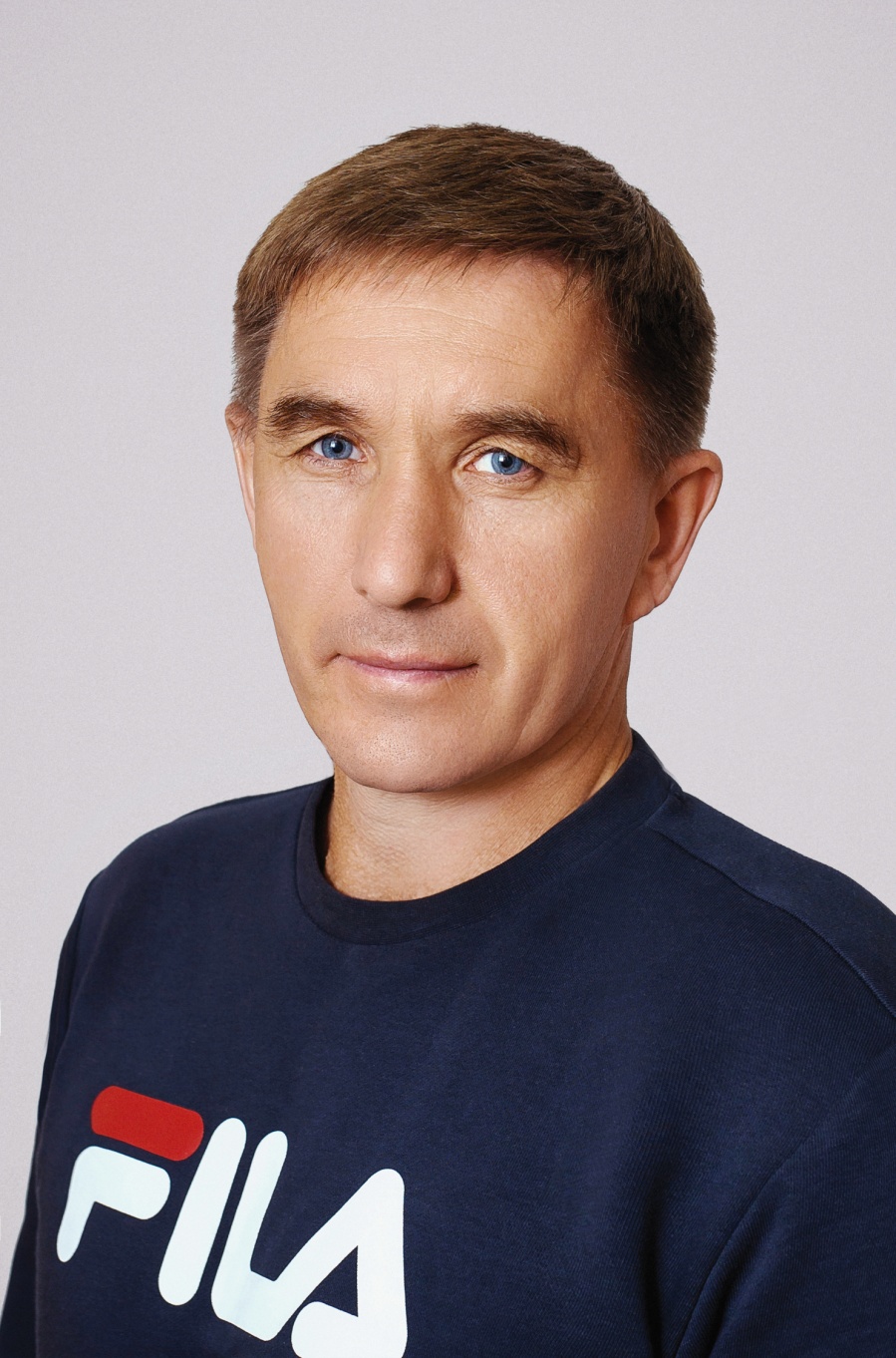 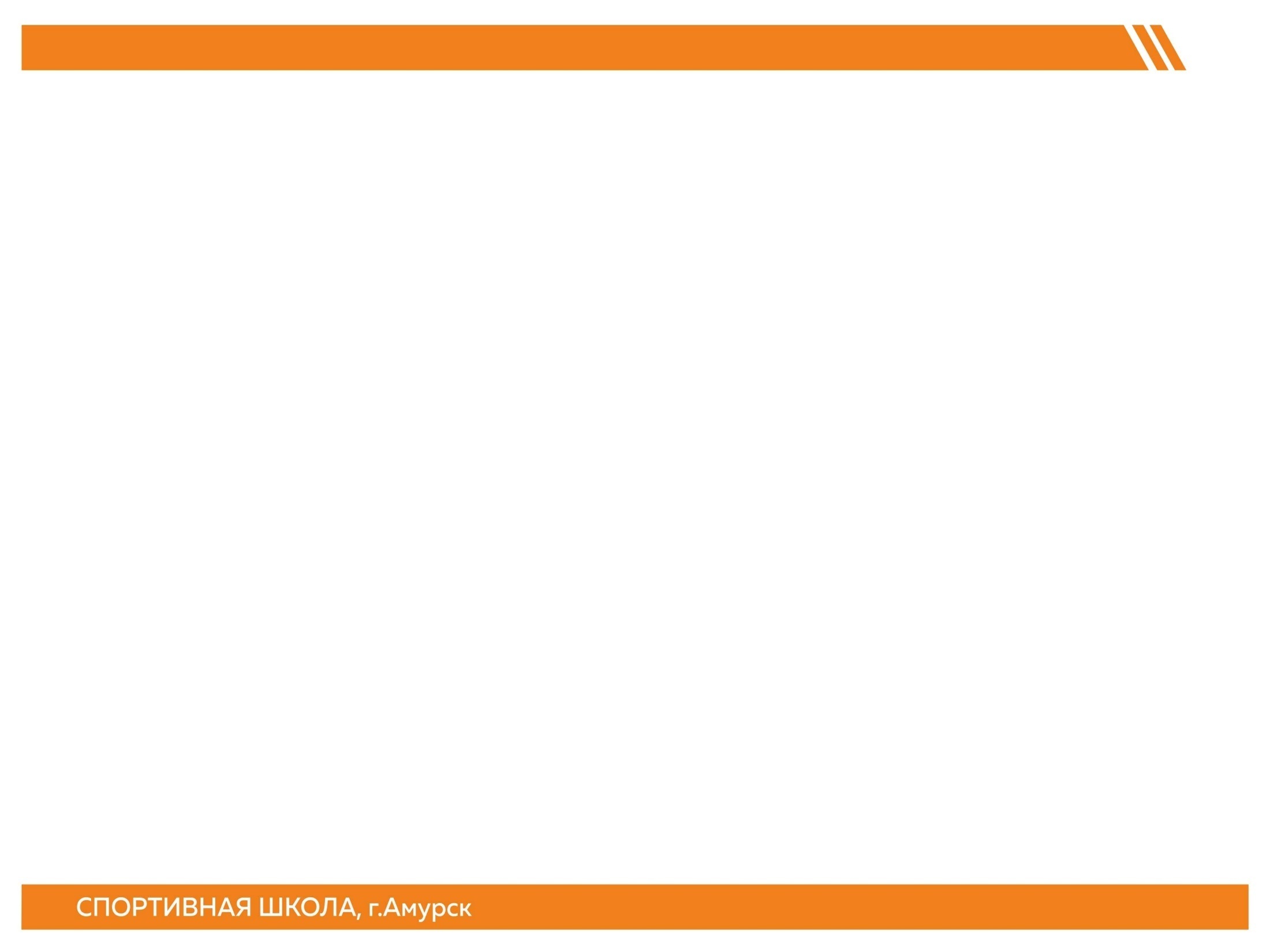 УШАКОВ 
ЕВГЕНИЙ 
ПЕТРОВИЧ

ТРЕНЕР-ПРЕПОДАВАТЕЛЬ                                                            ПО ПАУЭРЛИФТИНГУВЫСШЕЙ КВАЛИФИКАЦИОННОЙ КАТЕГОРИИ

РАСПИСАНИЕ ЗАНЯТИЙ

ПОНЕДЕЛЬНИК____________________________________15.00-21.00
ВТОРНИК__________________________________________ 15.00-20.15 СРЕДА_____________________________________________ 15.00-19.30 ЧЕТВЕРГ___________________________________________ 15.00-20.15  ПЯТНИЦА__________________________________________ 15.00-21.00  СУББОТА___________________________________________ 15.00-19.30



МЕСТО ЗАНЯТИЙ


ТРЕНАЖЕРНЫЙ ЗАЛ СШ
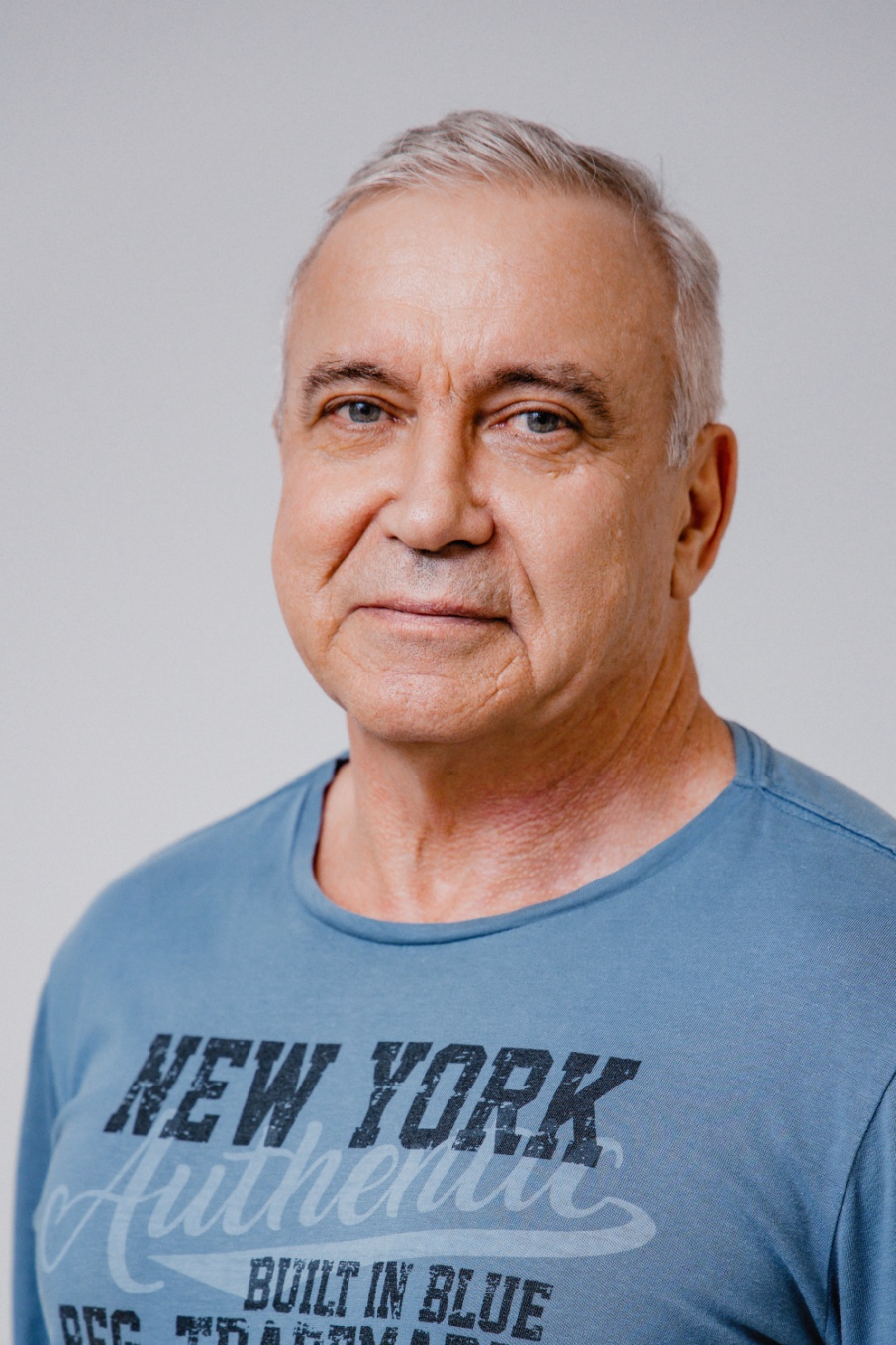 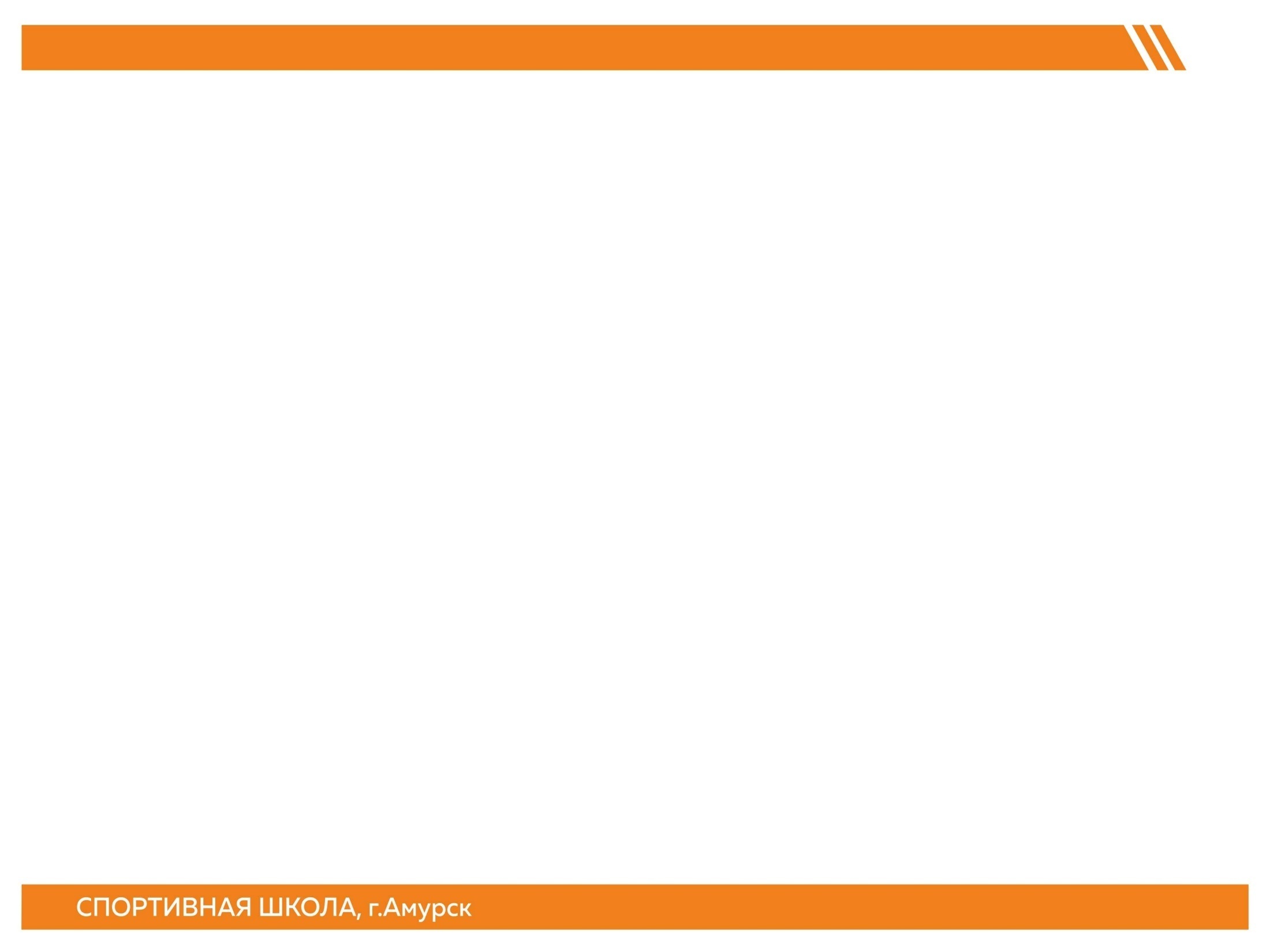 ПУРТОВА
ОКСАНА 
ВИКТОРОВНА

ТРЕНЕР-ПРЕПОДАВАТЕЛЬ                                                            ПО ПЛАВАНИЮ

РАСПИСАНИЕ ЗАНЯТИЙ

ПОНЕДЕЛЬНИК_____________________________________15.30-18.30                                            ВТОРНИК____________________________________________15.30-19.15СРЕДА________________________________ ______________ 15.30-18.30                                       ЧЕТВЕРГ_____________________________________________ 15.30-19.15 ПЯТНИЦА____________________________________________ 15.30-17.45
СУББОТА_____________________________________ _______ 15.30-17.00



МЕСТО ЗАНЯТИЙ


Плавательный бассейн МБОУ СОШ №2
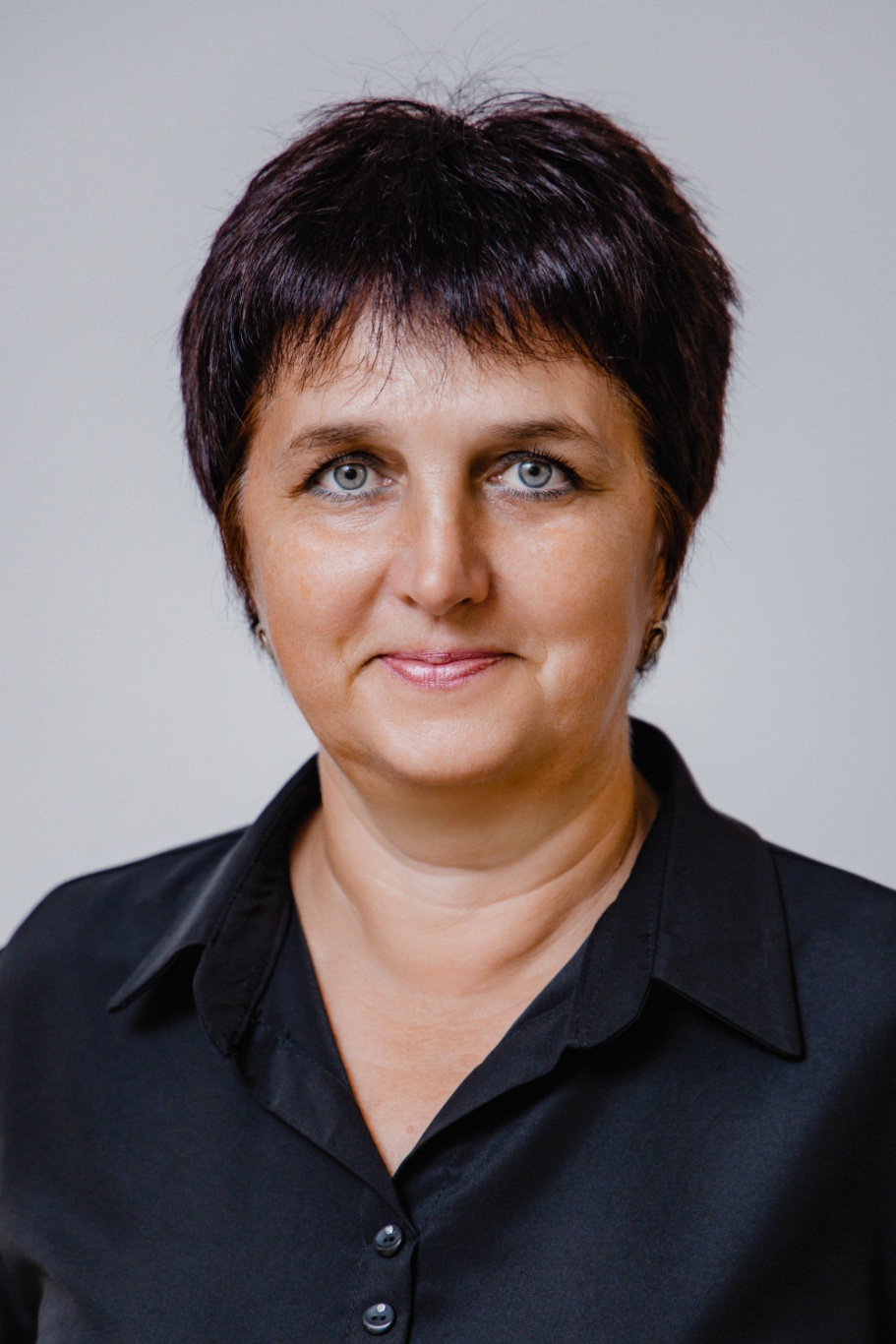 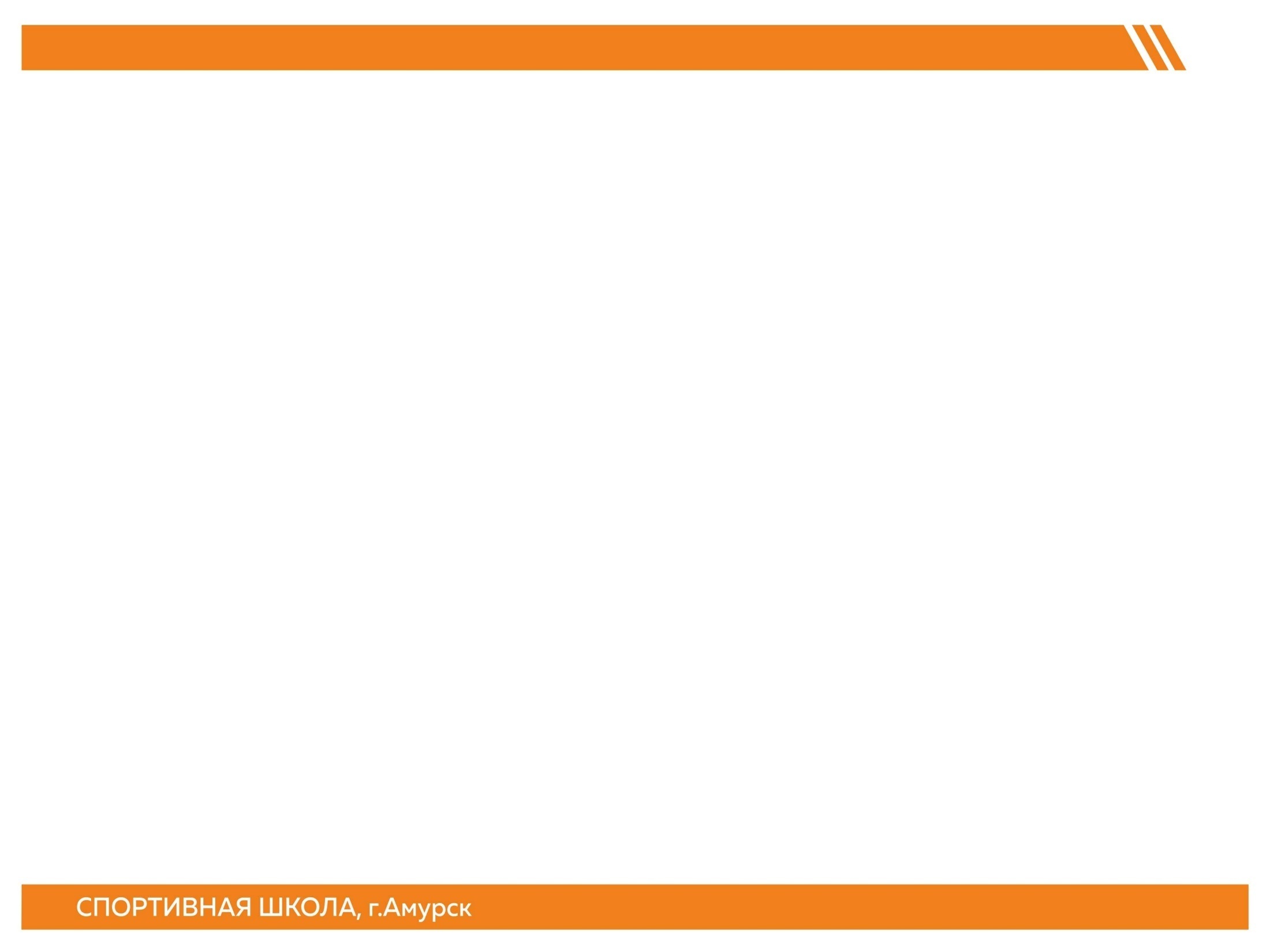 ПАНОВА 
ВЕРА 
МИХАЙЛОВНА

СТАРШИЙ ТРЕНЕР
ОТДЕЛЕНИЯ ПЛАВАНИЯ                                                            ТРЕНЕР-ПРЕПОДАВАТЕЛЬ ПО ПЛАВАНИЮВЫСШЕЙ КВАЛИФИКАЦИОННОЙ КАТЕГОРИИ

РАСПИСАНИЕ ЗАНЯТИЙ

ПОНЕДЕЛЬНИК_______________________________________14.30-19.00                                          ВТОРНИК_____________________________________________ 14.30-19.00СРЕДА_________________________________________________14.30-19.00                                 ЧЕТВЕРГ_____________________________________________ 14.30-19.00 ПЯТНИЦА____________________________________________ 14.30-19.00 СУББОТА_____________________________________________14.00-17.00



МЕСТО ЗАНЯТИЙ

Плавательный бассейн Дворца спорта СШ
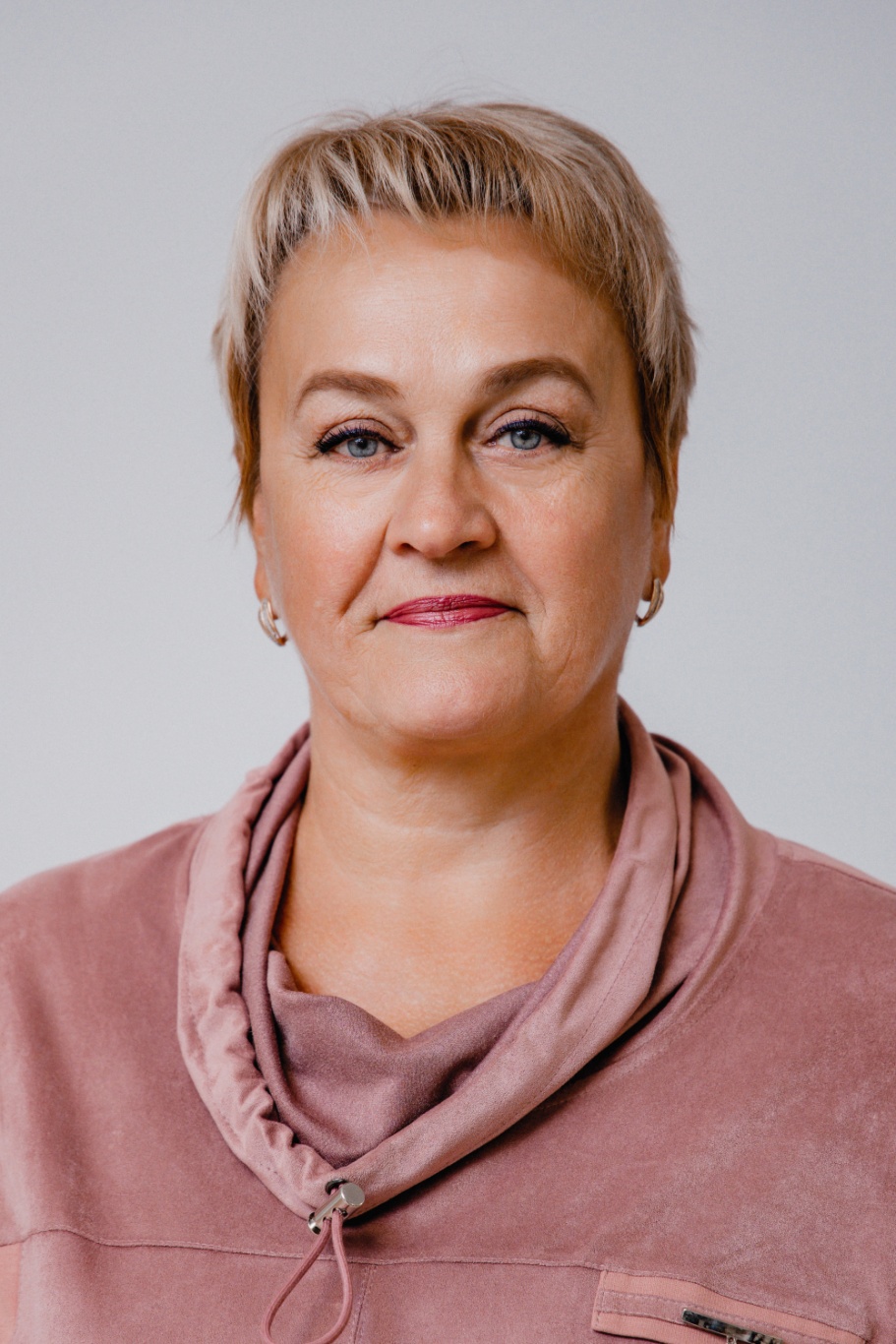 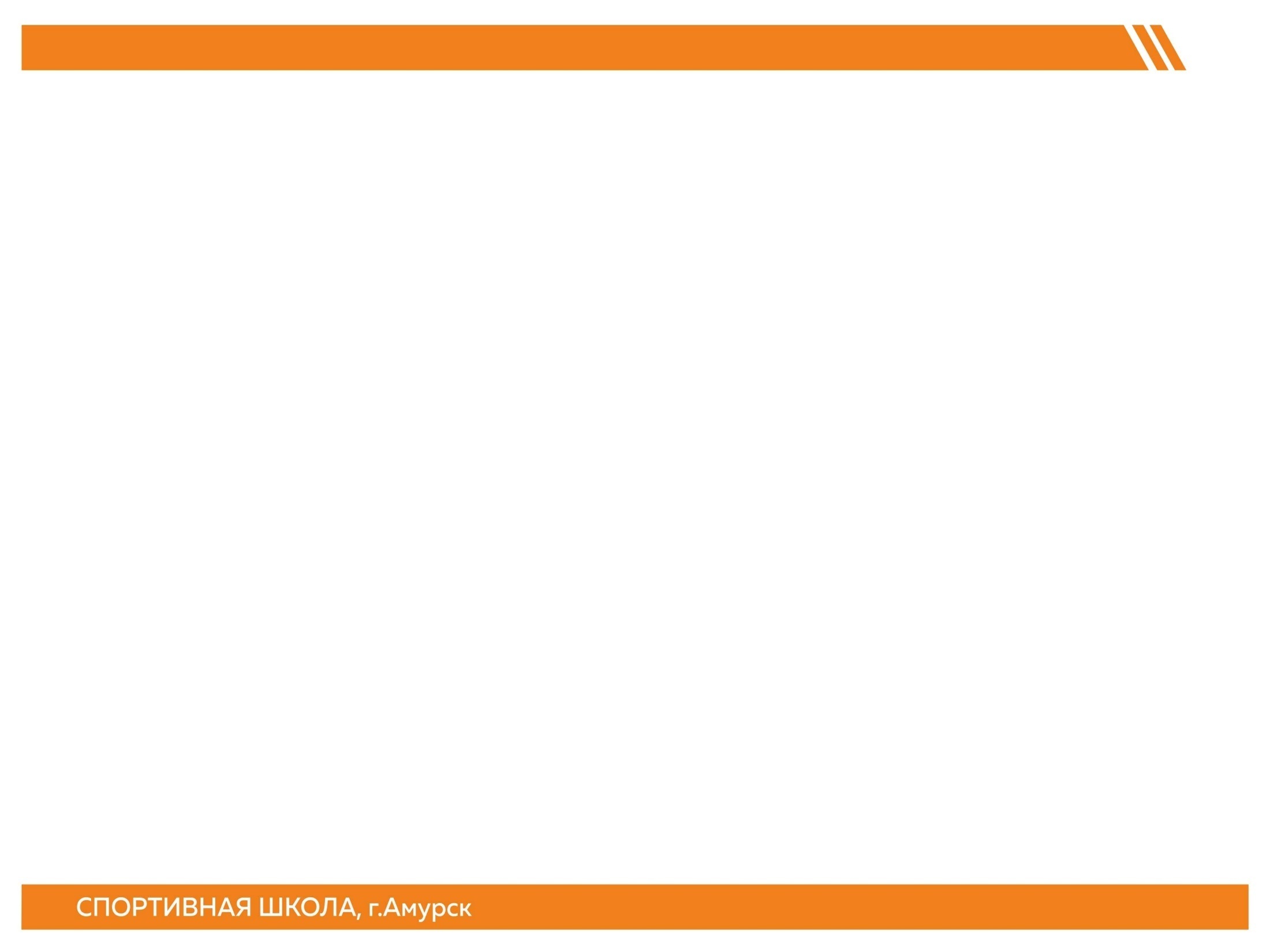 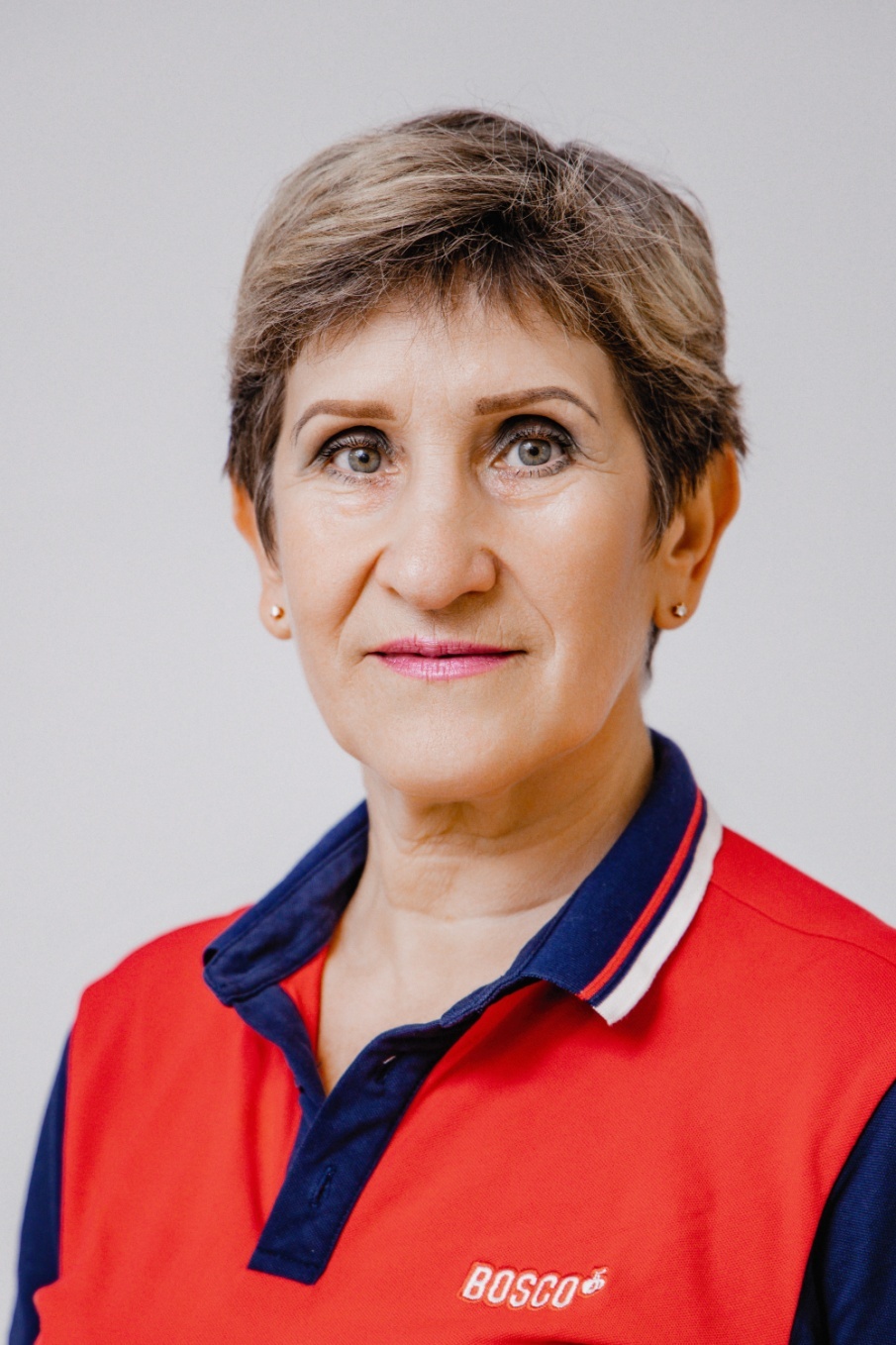 ОРЕШНИКОВА 
ТАМАРА 
ВИКТОРОВНА

ТРЕНЕР-ПРЕПОДАВАТЕЛЬ                                                            ПО ПЛАВАНИЮВЫСШЕЙ КВАЛИФИКАЦИОННОЙ КАТЕГОРИИ

РАСПИСАНИЕ ЗАНЯТИЙ

ПОНЕДЕЛЬНИК____________________________________14.00-18.30
ВТОРНИК__________________________________________ 14.00-19.15 СРЕДА_____________________________________________ 14.00-18.30 ЧЕТВЕРГ___________________________________________ 14.00-18.30  ПЯТНИЦА__________________________________________ 14.00-18.30  СУББОТА___________________________________________ 14.00-18.30



МЕСТО ЗАНЯТИЙ


ПЛАВАТЕЛЬНЫЙ БАССЕЙН МБОУ СОШ №2
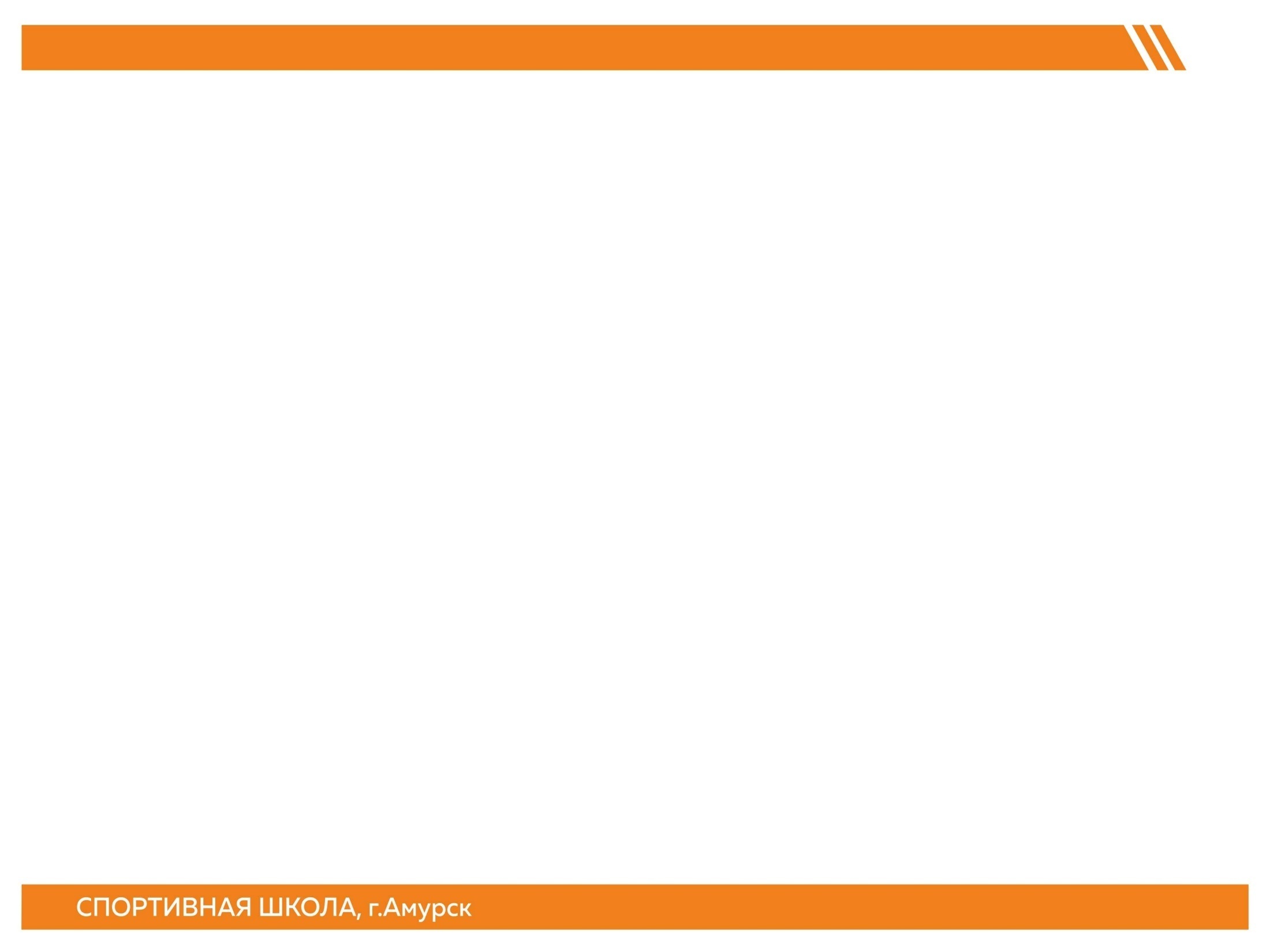 ГОРДИЕНКО 
ВАЛЕНТИНА 
ВИКТОРОВНА

ТРЕНЕР-ПРЕПОДАВАТЕЛЬ                                                            ПО ПЛАВАНИЮ

РАСПИСАНИЕ ЗАНЯТИЙ

ПОНЕДЕЛЬНИК____________________________________14.00-18.30СРЕДА_____________________________________________ 14.00-18.30ПЯТНИЦА__________________________________________ 14.00-18.30 


МЕСТО ЗАНЯТИЙ


ПЛАВАТЕЛЬНЫЙ БАССЕЙН Дворца спорта
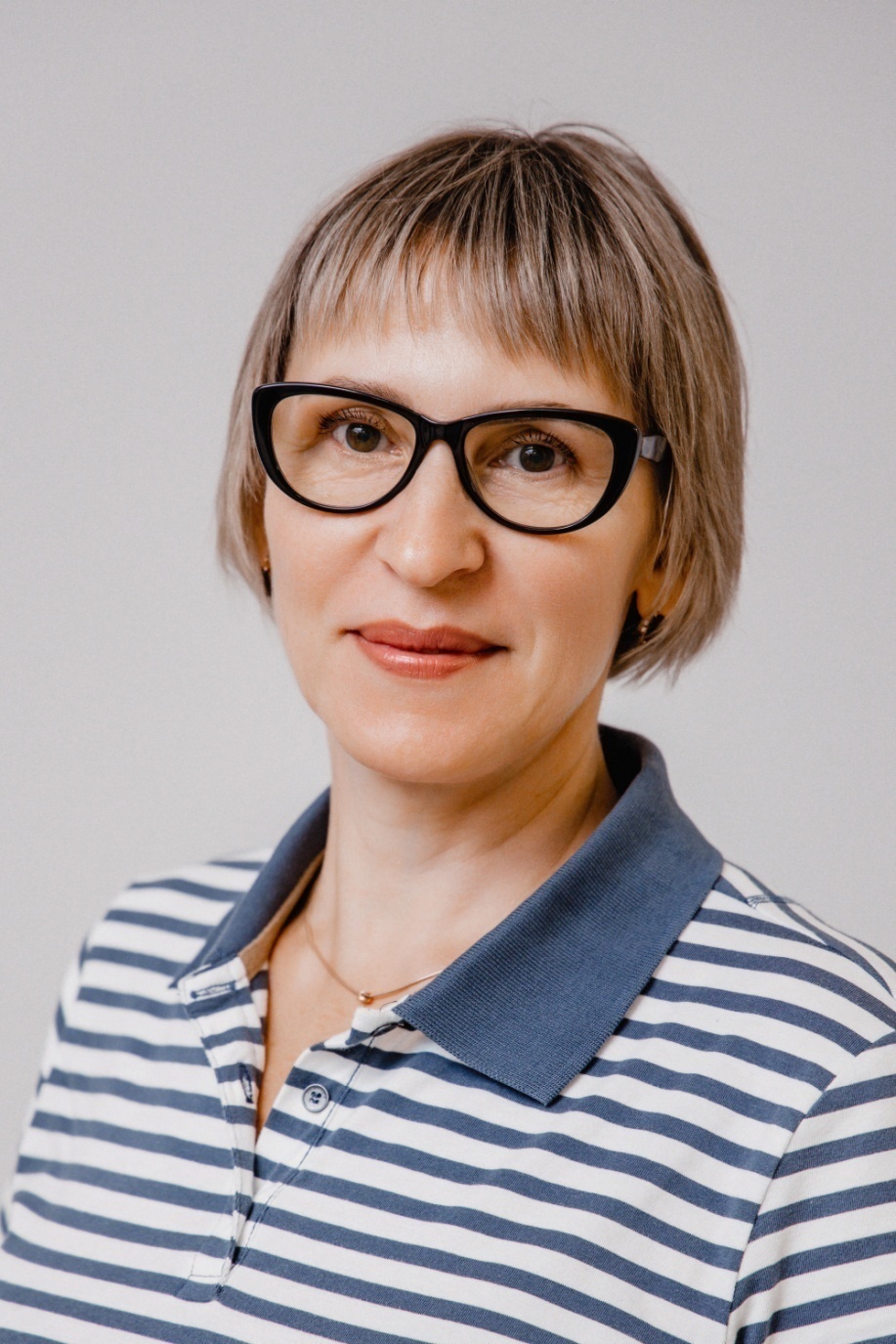 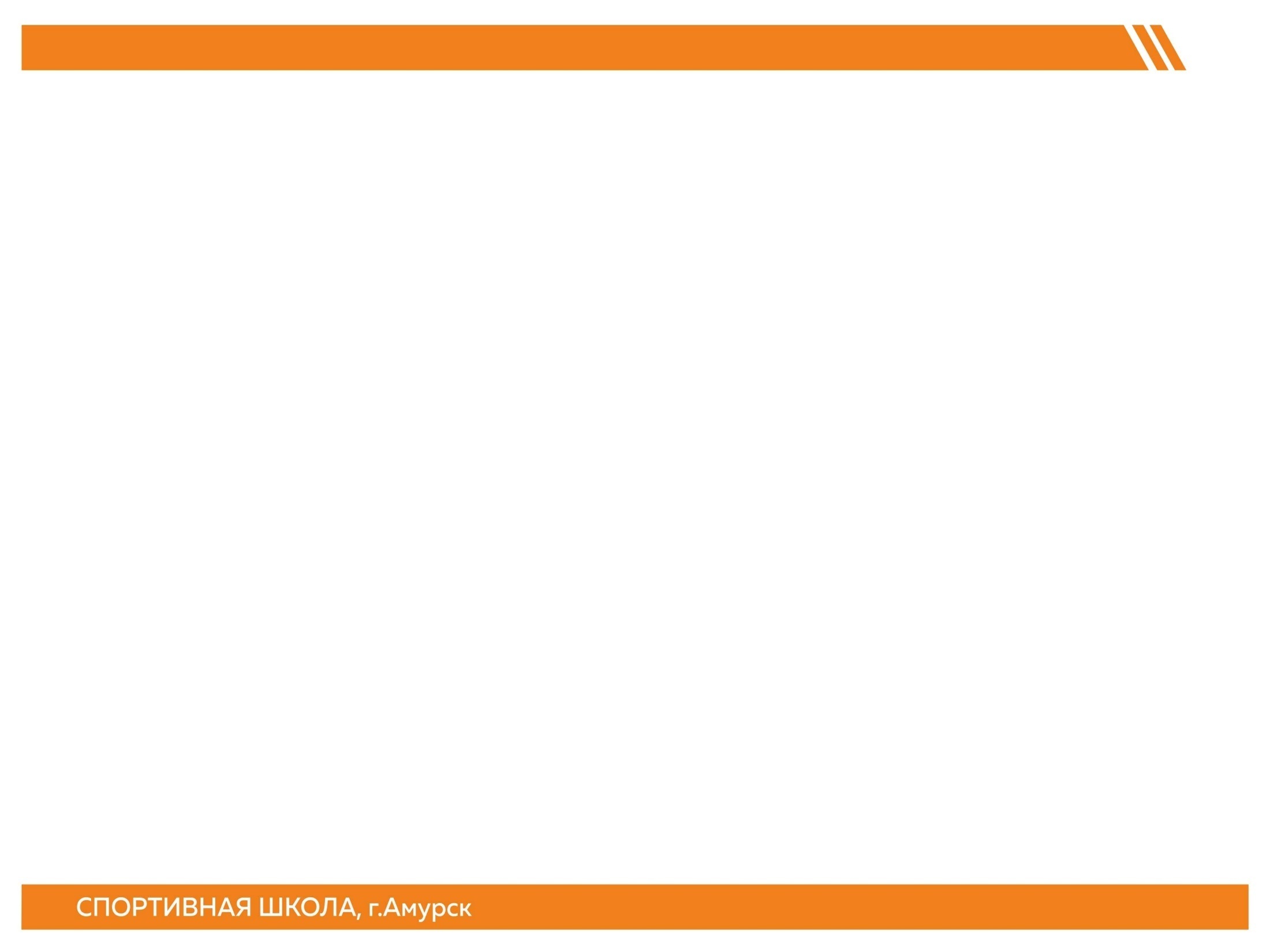 ЗАИКИН 
ВАСИЛИЙ 
СЕМЁНОВИЧ

ТРЕНЕР-ПРЕПОДАВАТЕЛЬ                                                            ПО СПОРТИВНОМУ ТУРИЗМУ

РАСПИСАНИЕ ЗАНЯТИЙ

ПОНЕДЕЛЬНИК____________________________________14.00-20.00
ВТОРНИК__________________________________________ 14.00-20.00 СРЕДА_____________________________________________ 14.00-20.00
 ЧЕТВЕРГ___________________________________________ 14.00-17.00
ПЯТНИЦА__________________________________________ 14.00-20.00
СУББОТА___________________________________________ 11.00-19.15



МЕСТО ЗАНЯТИЙ

Спортивный зал МБОУ НОШ №7
зал сухого плавания Дворца спорта СШ
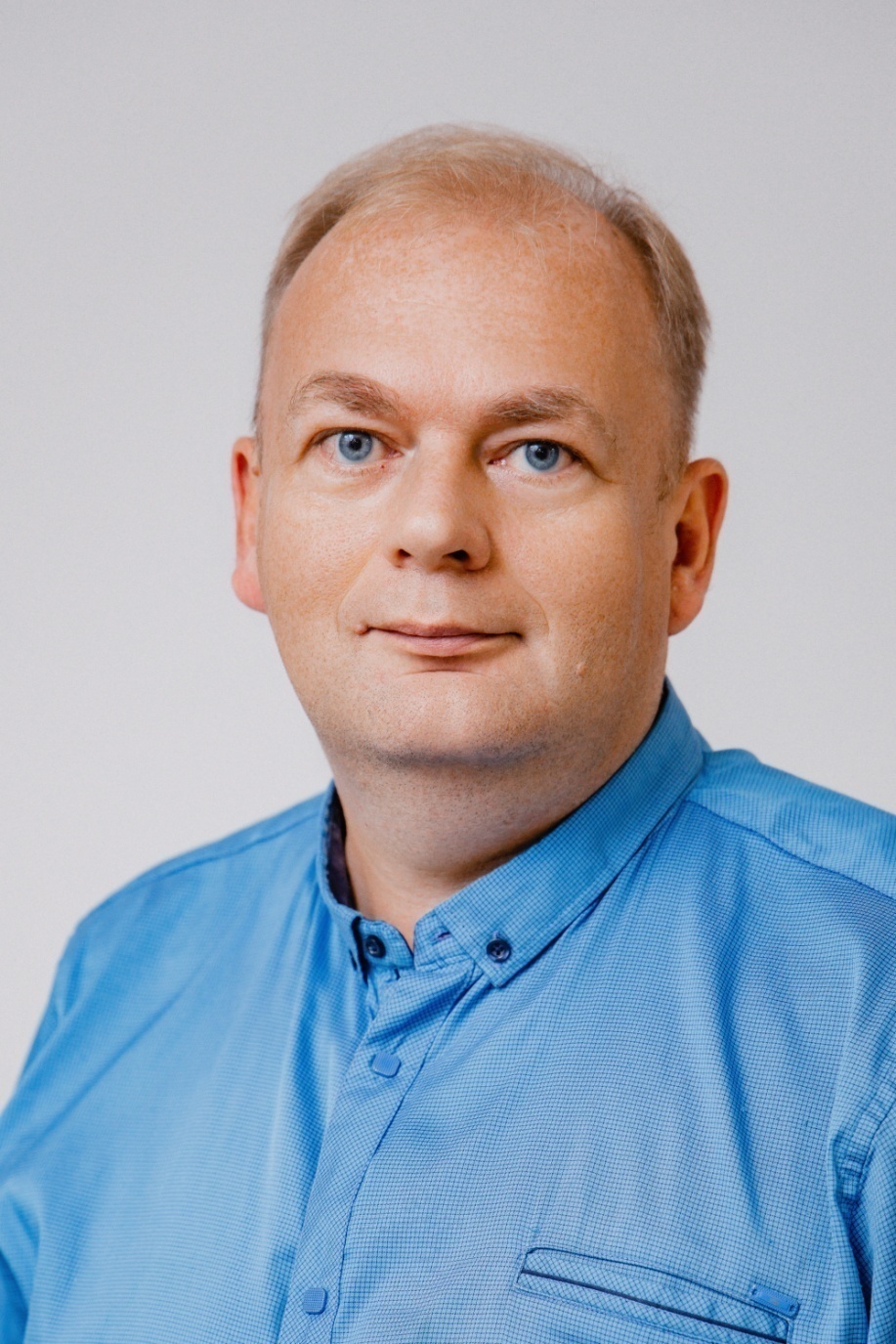 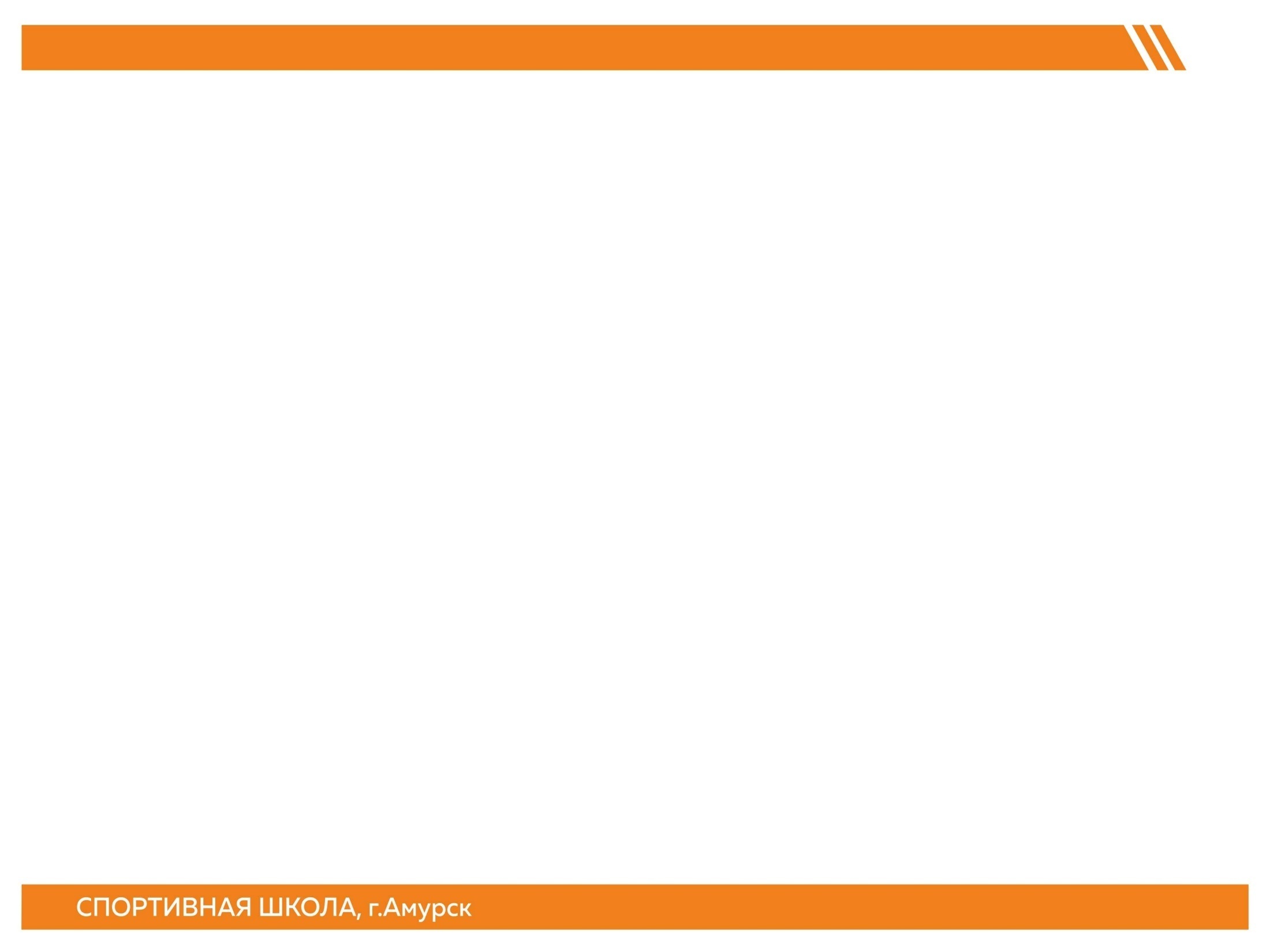 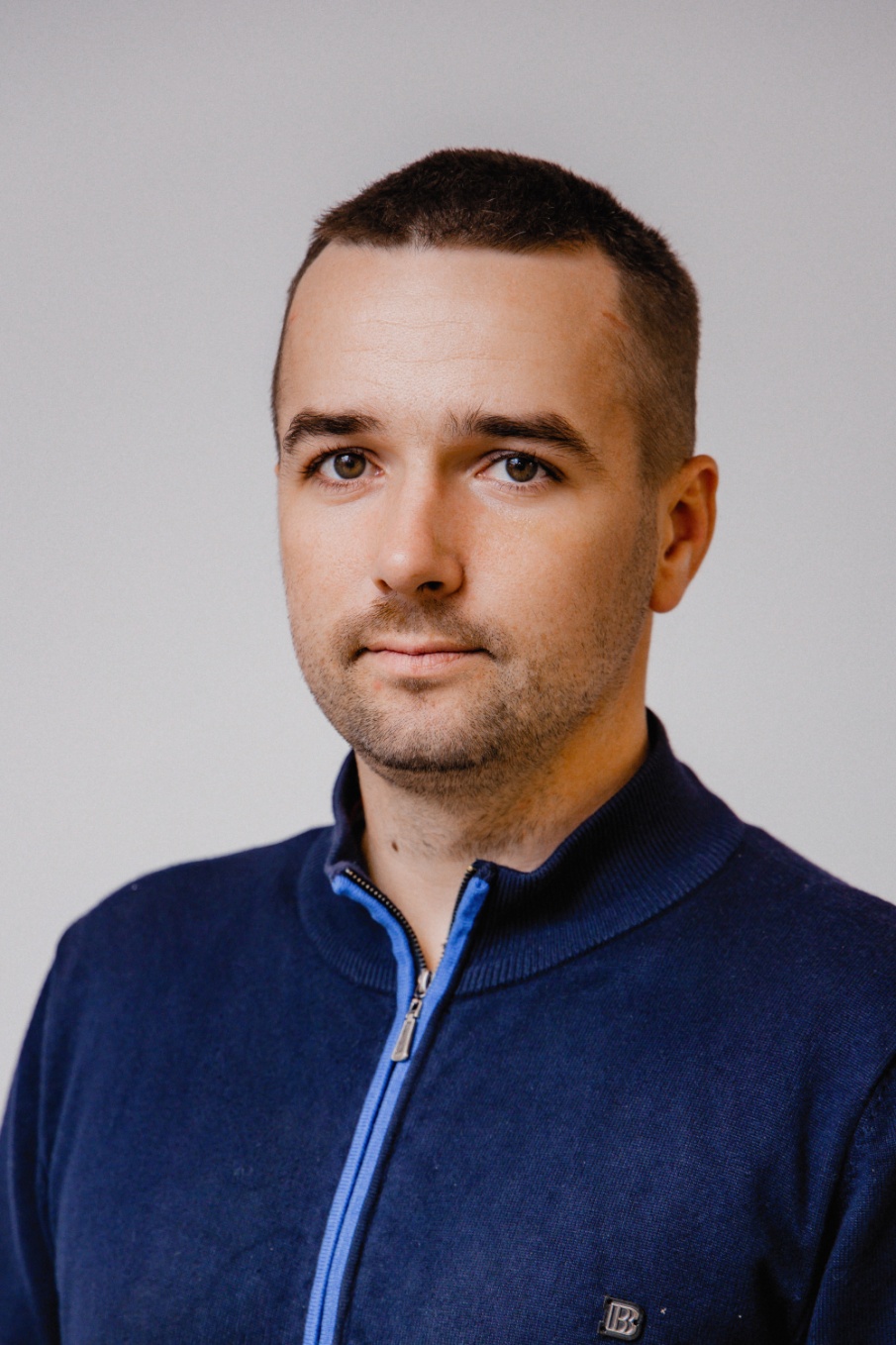 БУТЫРИН 
ПАВЕЛ 
СЕРГЕЕВИЧ

ТРЕНЕР-ПРЕПОДАВАТЕЛЬ                                                            ПО ЛЫЖНЫМ ГОНКАМВЫСШЕЙ КВАЛИФИКАЦИОННОЙ КАТЕГОРИИ

РАСПИСАНИЕ ЗАНЯТИЙ

ВТОРНИК__________________________________________ 15.00-18.45СРЕДА_____________________________________________ 15.00-18.45 ЧЕТВЕРГ___________________________________________ 15.00-18.45 ПЯТНИЦА__________________________________________ 15.00-18.45  СУББОТА___________________________________________ 15.00-18.45 ВОСКРЕСЕНЬЕ______________________________________10.00-15.15



МЕСТО ЗАНЯТИЙ


СТАДИОН СШ
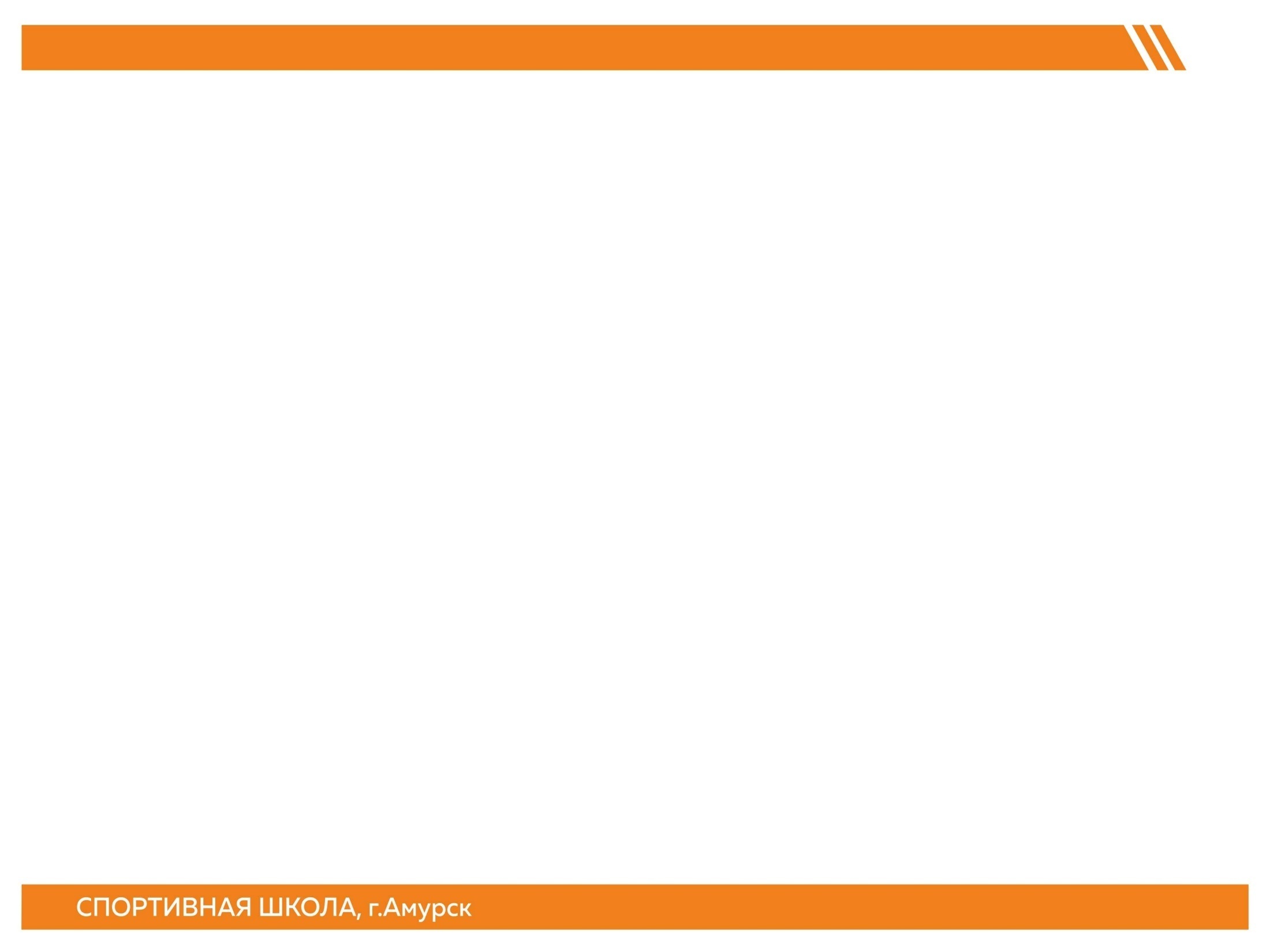 ТИТОВА 
МАРИНА 
НИКОЛАЕВНА

СТАРШИЙ ТРЕНЕР –ПРЕПОДАВАТЕЛЬ 
ОТДЕЛЕНИЯ ЛЫЖНЫХ ГОНОКВЫСШЕЙ КВАЛИФИКАЦИОННОЙ КАТЕГОРИИ
ТРЕНЕР-ПРЕПОДАВАТЕЛЬ ПО ДАРТСУ

РАСПИСАНИЕ ЗАНЯТИЙ

ВТОРНИК__________________________________________ 15.00-19.30 СРЕДА_____________________________________________ 16.00-19.45 ЧЕТВЕРГ___________________________________________ 15.00-18.00  ПЯТНИЦА__________________________________________ 16.00-19.45 СУББОТА___________________________________________ 14.30-19.45ВОСКРКСЕНЬЕ______________________________________09.30-14.45


МЕСТО ЗАНЯТИЙ


СТАДИОН СШ
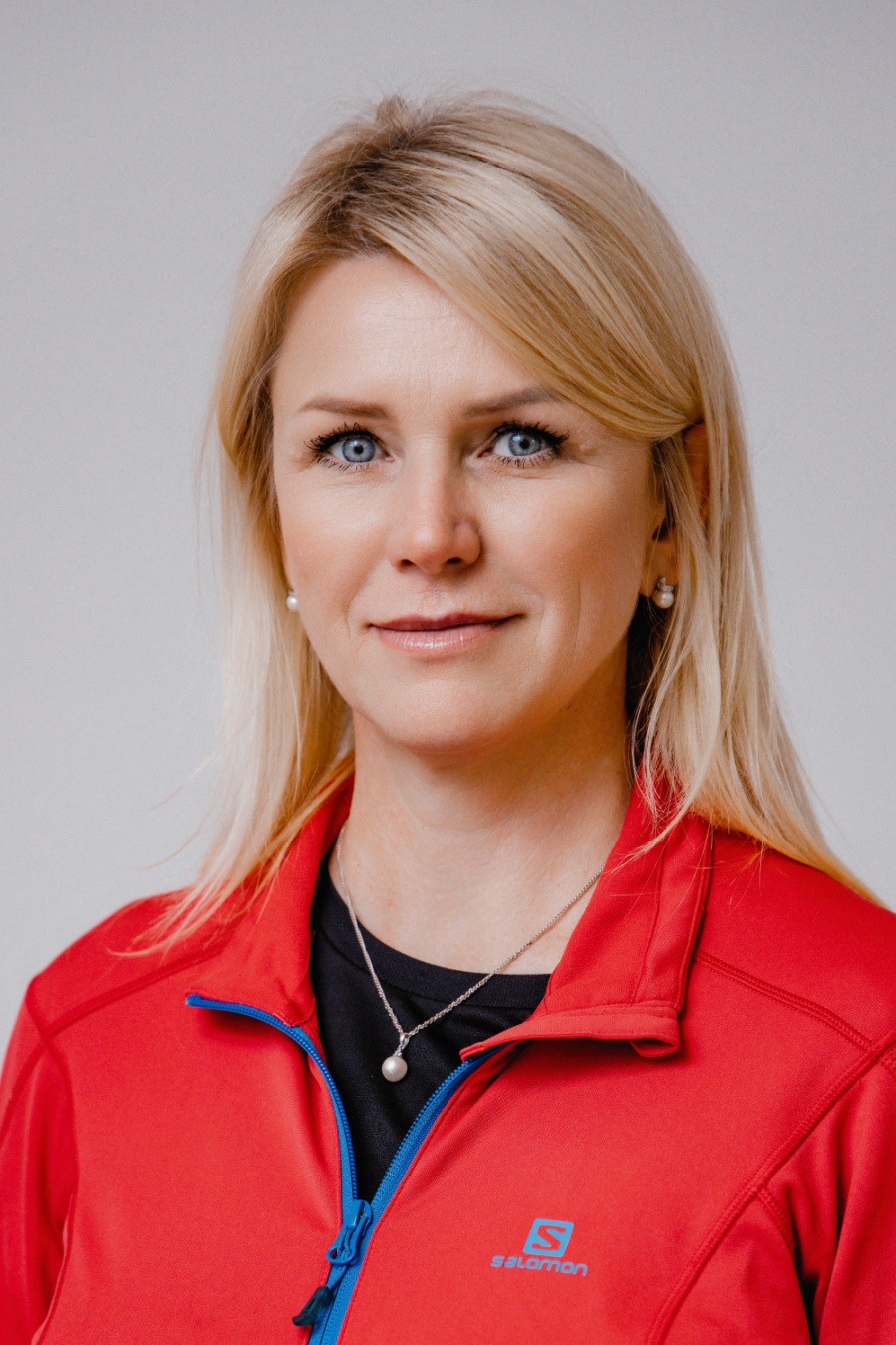 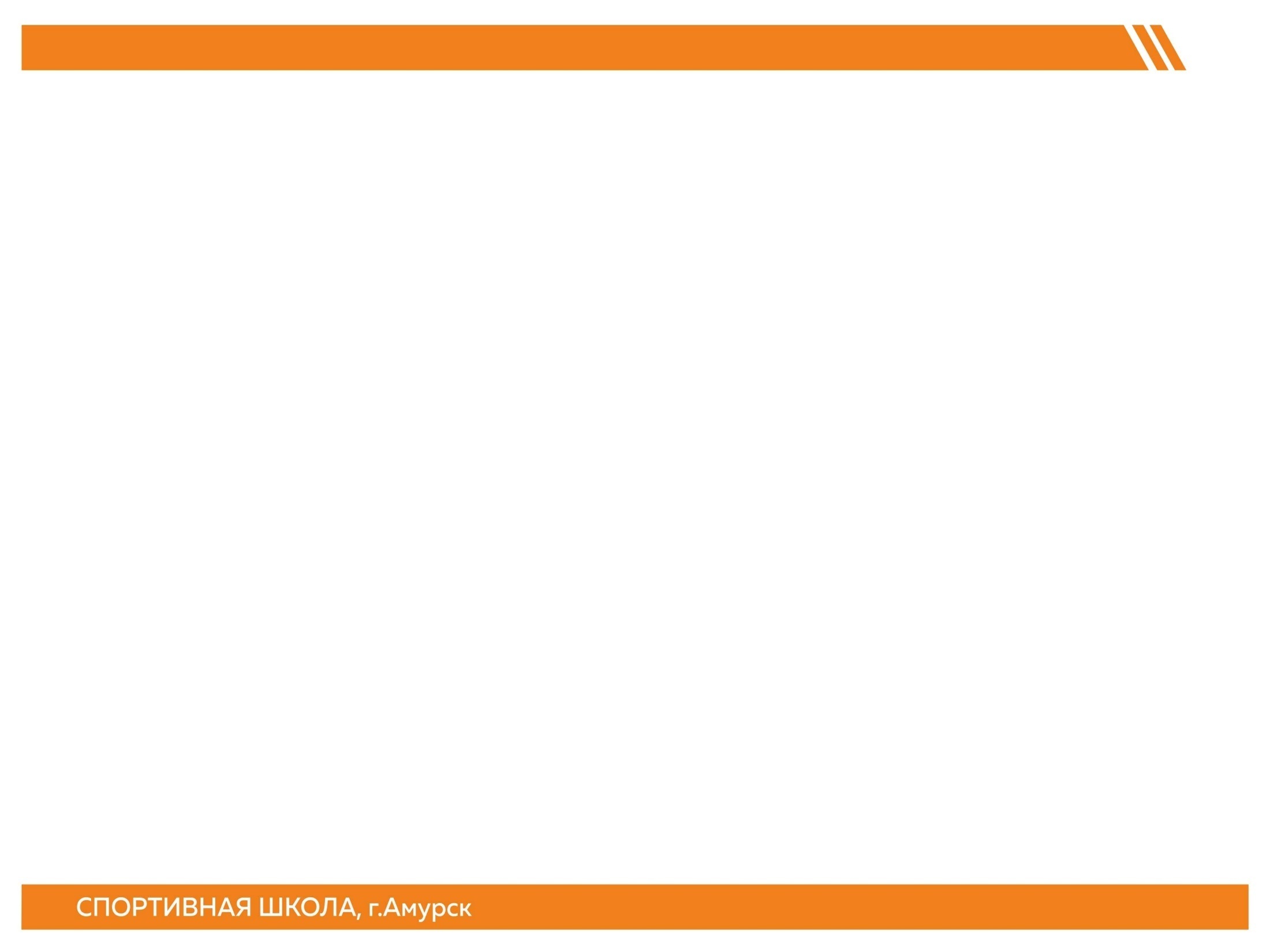 МАСЛАКОВА 
АЛЁНА 
СЕРГЕЕВНА

ТРЕНЕР-ПРЕПОДАВАТЕЛЬ                                                            ПО БОРЬБЕ САМБО

РАСПИСАНИЕ ЗАНЯТИЙ

ВТОРНИК__________________________________________ 14.00-17.45 СРЕДА_____________________________________________ 17.30-19.00 ЧЕТВЕРГ___________________________________________ 14.00-17.45 ПЯТНИЦА__________________________________________ 17.30-19.00  СУББОТА___________________________________________ 15.30-17.00
ВОСКРЕСЕНЬЕ______________________________________10.00-14.30 


МЕСТО ЗАНЯТИЙ


ЗАЛ БОРЬБЫ СШ
МАЛЫЙ СПОРТИВНЫЙ ЗАЛ МБОУ НОШ №7
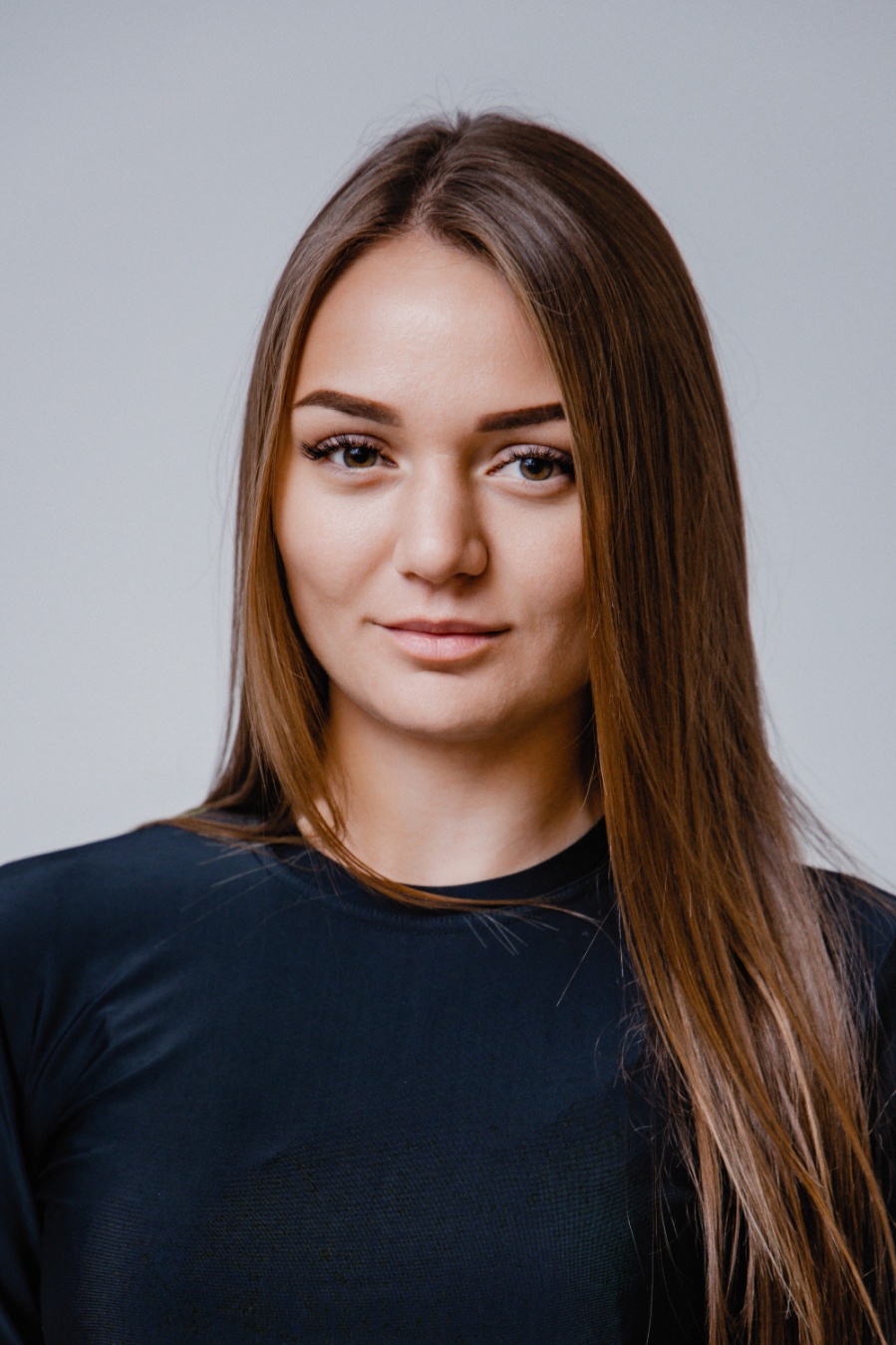 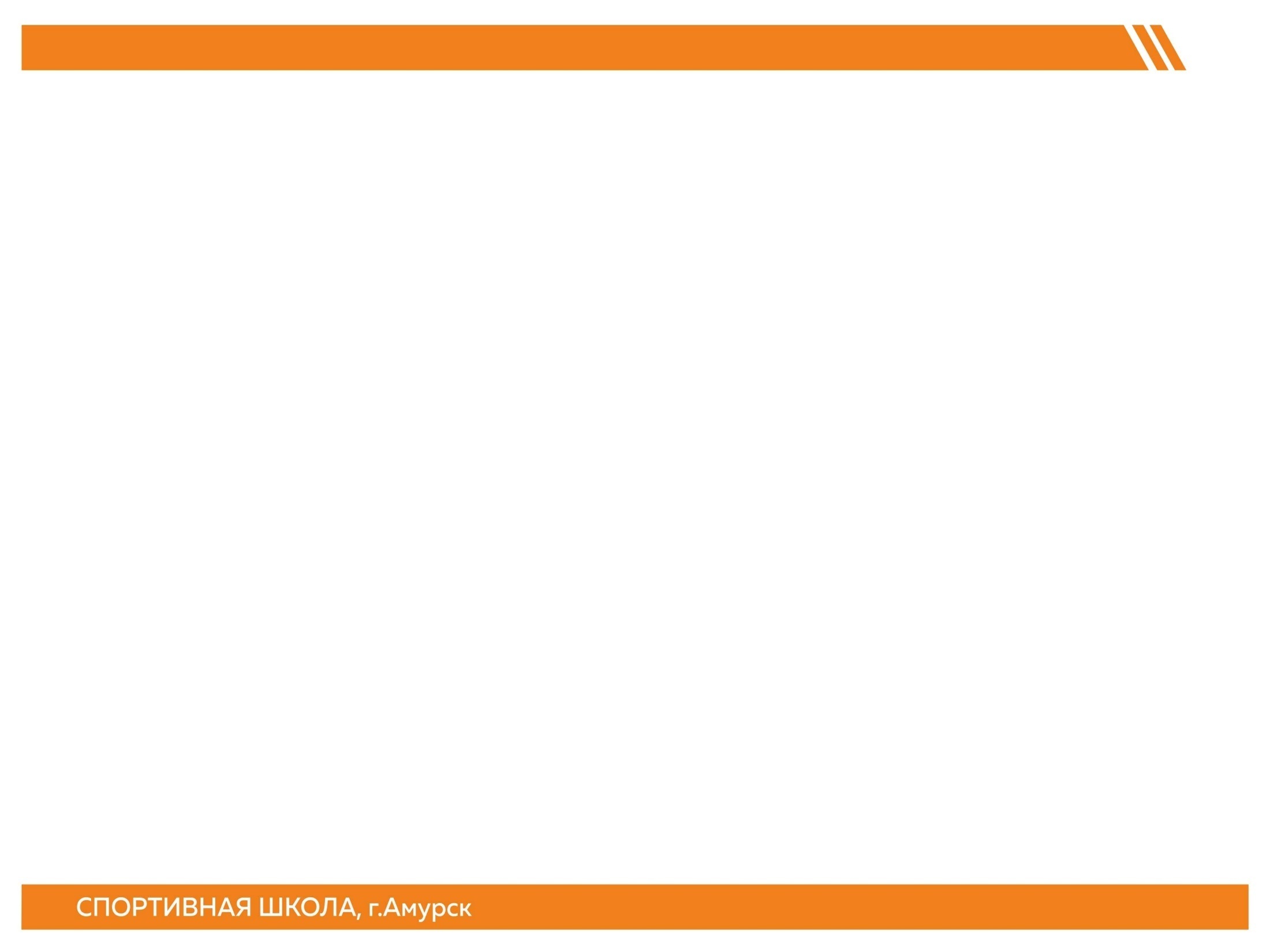 ПАНТЮХИН 
СЕРГЕЙ 
СТАНИСЛАВОВИЧ

СТАРШИЙ ТРЕНЕР-ПРЕПОДАВАТЕЛЬ ОТДЕЛЕНИЯ ИГРОВЫХ ВИДОВ СПОРТА
ТРЕНЕР-ПРЕПОДАВАТЕЛЬ ПО ФУТБОЛУВЫСШЕЙ КВАЛИФИКАЦИОННОЙ КАТЕГОРИИ

РАСПИСАНИЕ ЗАНЯТИЙ

ПОНЕДЕЛЬНИК____________________________________15.00-19.30
ВТОРНИК__________________________________________ 13.30-19.15 СРЕДА_____________________________________________ 15.00-19.30
 ЧЕТВЕРГ___________________________________________ 13.30-19.30 ПЯТНИЦА__________________________________________ 13.30-19.30 СУББОТА___________________________________________ 13.30-17.15


МЕСТО ЗАНЯТИЙ

СПОРТИВНЫЙ ЗАЛ ДВОРЦА СПОРТА СШ
 СТАДИОН СШ
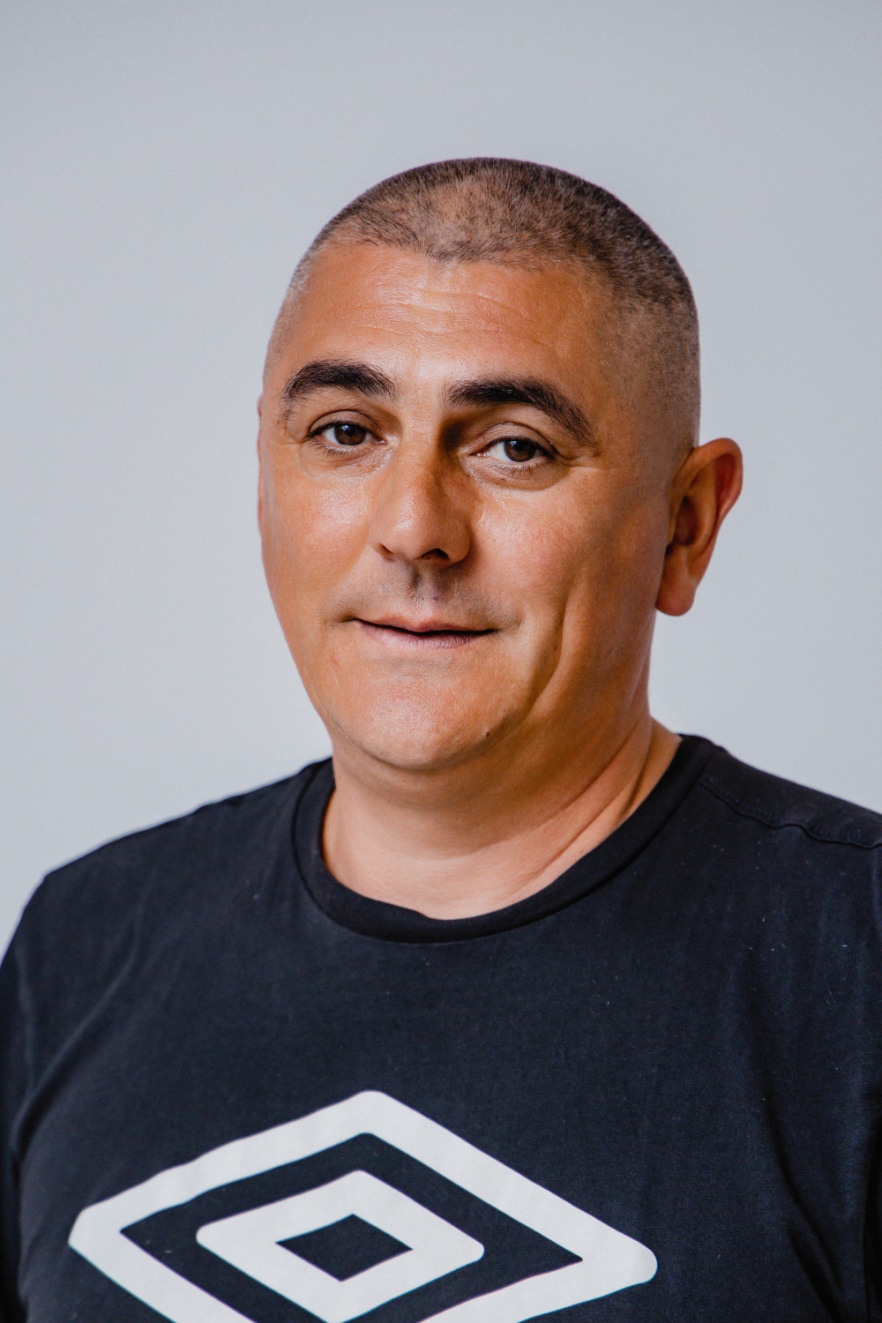 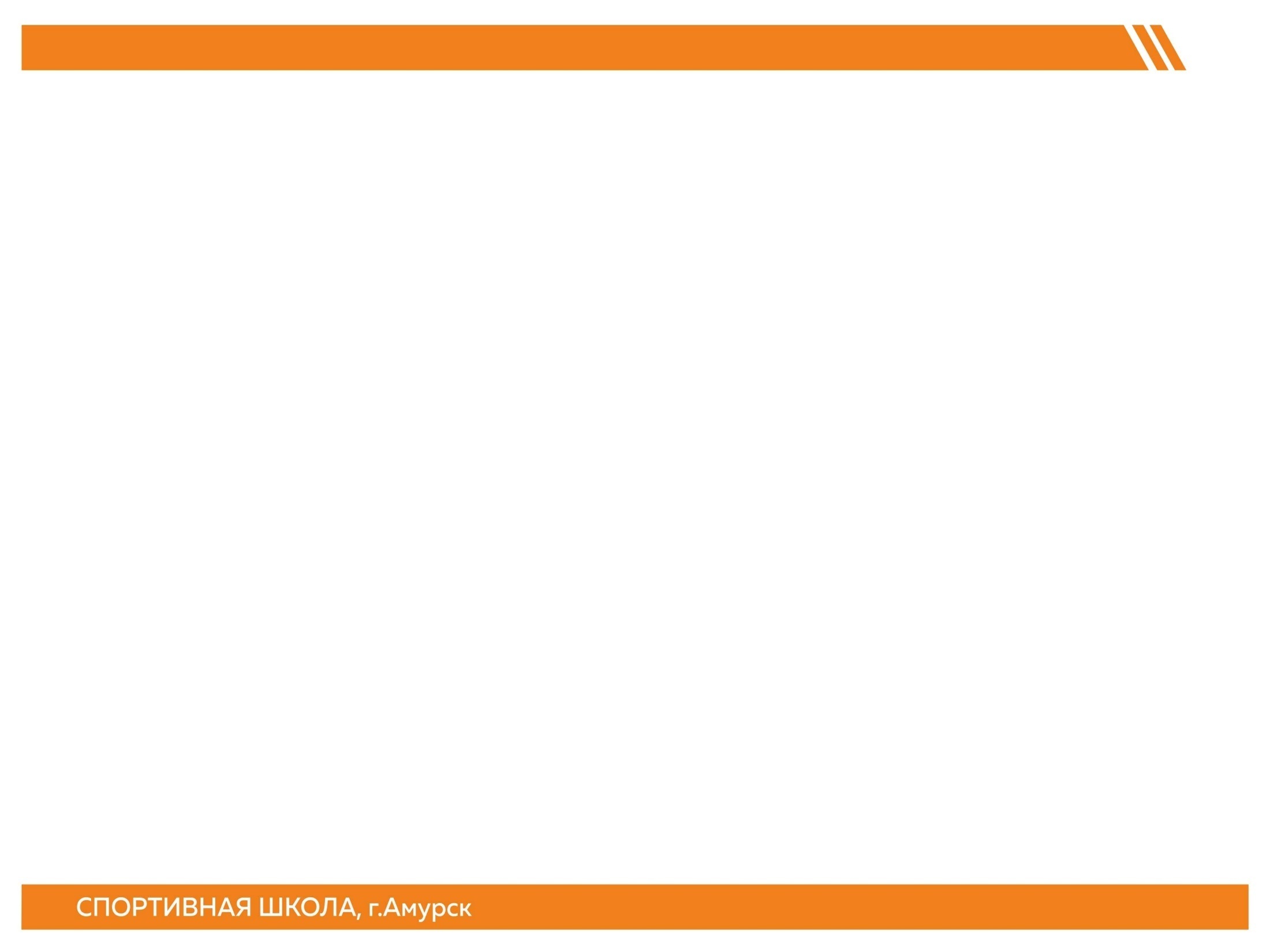 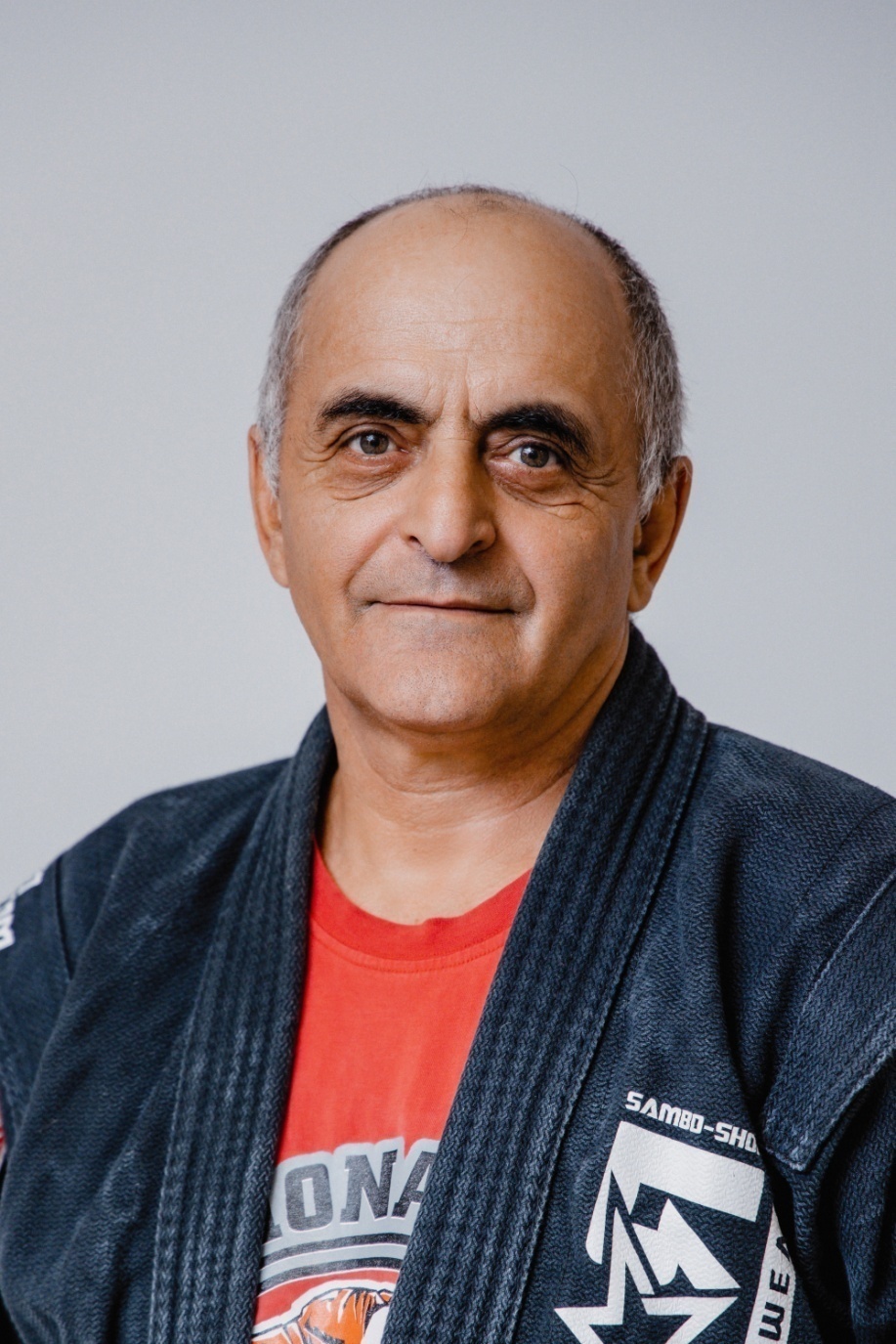 ГЕФЕН 
МАРК 
ЭММАНУИЛОВИЧ

ТРЕНЕР-ПРЕПОДАВАТЕЛЬ                                                            ПО БОРЬБЕ САМБОВЫСШЕЙ КВАЛИФИКАЦИОННОЙ КАТЕГОРИИ

РАСПИСАНИЕ ЗАНЯТИЙ

ПОНЕДЕЛЬНИК____________________________________14.00-19.15
ВТОРНИК__________________________________________ 14.00-19.15СРЕДА_____________________________________________ 14.00-20.00 ЧЕТВЕРГ___________________________________________ 14.00-19.15  ПЯТНИЦА__________________________________________ 14.00-20.00  СУББОТА___________________________________________ 14.00-19.15



МЕСТО ЗАНЯТИЙ


ЗАЛ БОРЬБЫ ДВОРЦА СПОРТА СШ
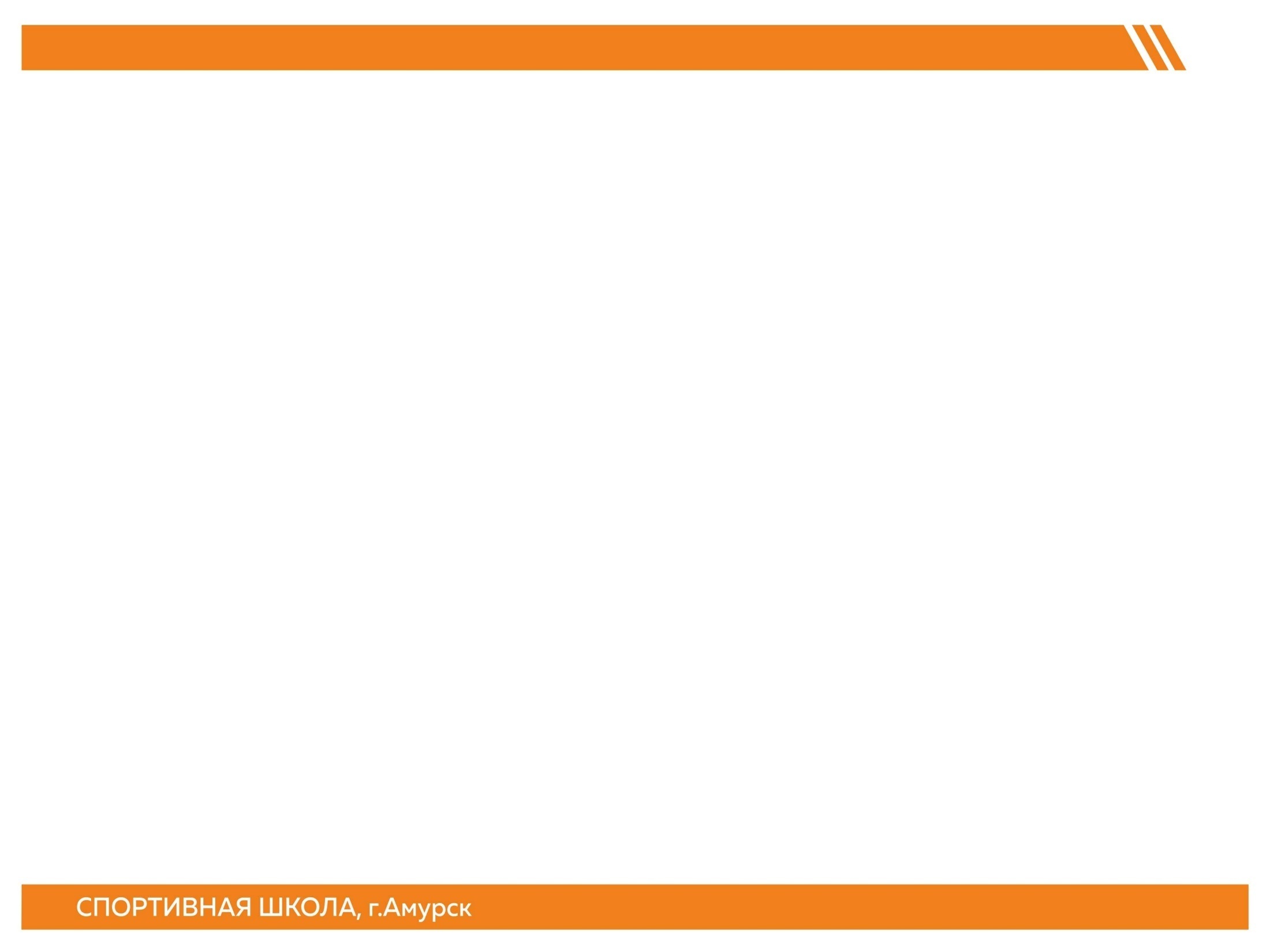 БЫСТРОВ 
ЮРИЙ 
ВАЛЕНТИНОВИЧ

ТРЕНЕР-ПРЕПОДАВАТЕЛЬ                                                            ПО ФУТБОЛУ

РАСПИСАНИЕ ЗАНЯТИЙ

ПОНЕДЕЛЬНИК____________________________09.00-09.45, 15.00-20.00
ВТОРНИК________________________________________________ 13.30-18.45 СРЕДА______________________________________ 09.00-09.45, 13.30-20.00 ЧЕТВЕРГ__________________________________________________ 13.30-19.15  ПЯТНИЦА___________________________________ 09.00-10.30, 13.30-19.15СУББОТА__________________________________________________ 14.00-20.00



МЕСТО ЗАНЯТИЙ


СПОРТИВНЫЙ ЗАЛ СШ, СТАДИОН, 
СПОРТИВНЫЙ ЗАЛ МБОУ СОШ №9
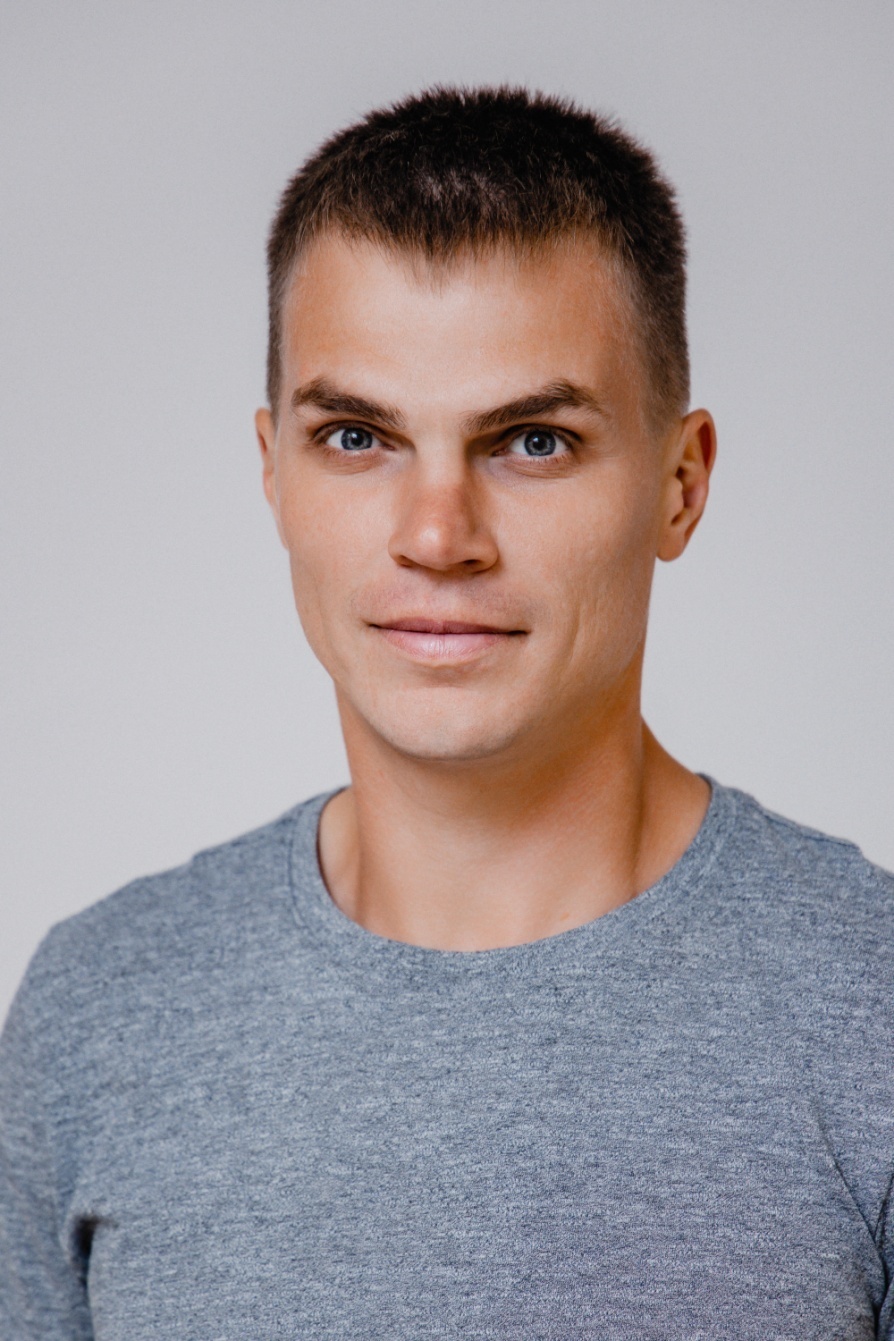 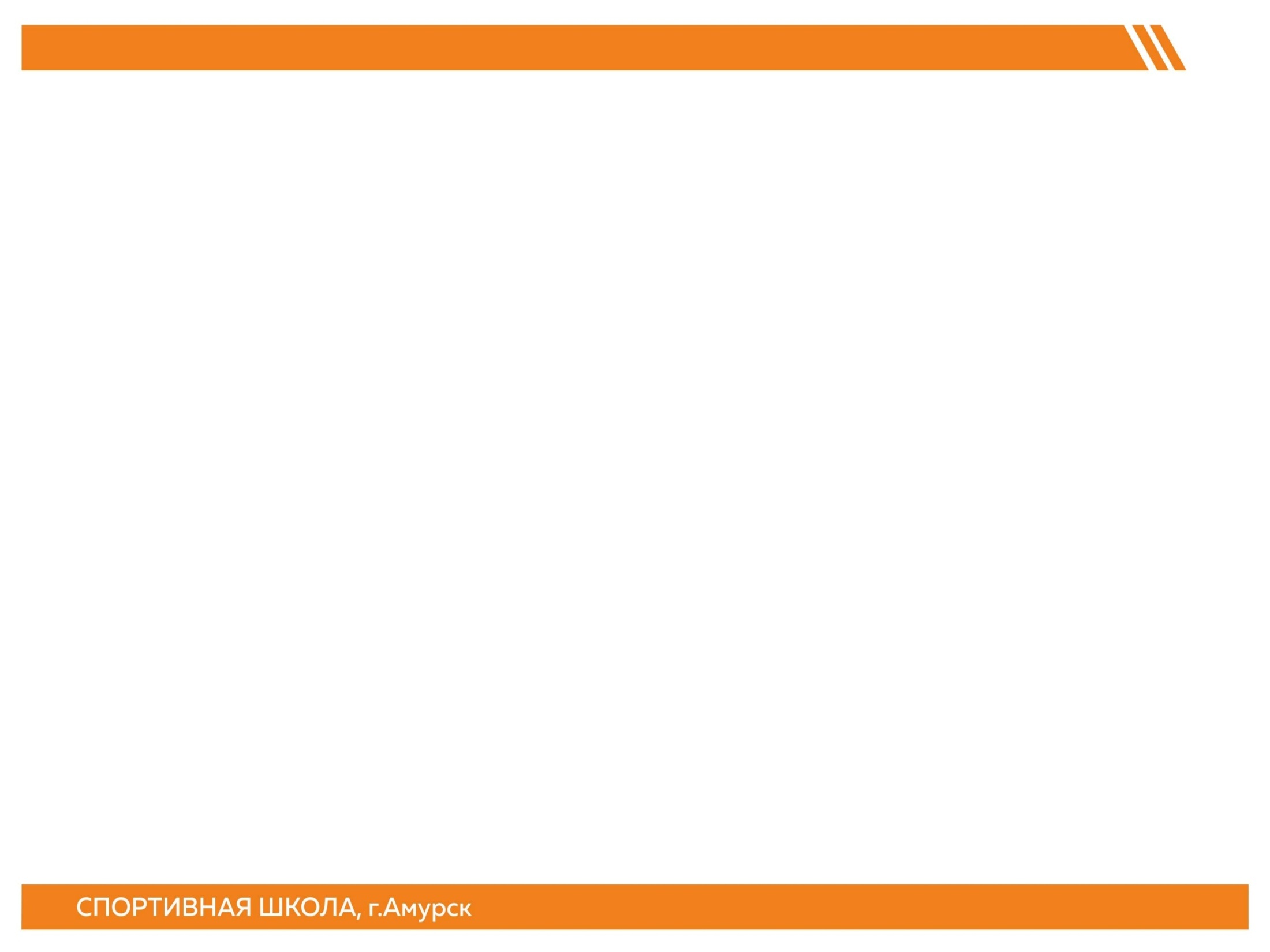 КОМИССАР 
ОЛЬГА 
ЛЕОНИДОВНА

ТРЕНЕР-ПРЕПОДАВАТЕЛЬ                                                            ПО ВОЛЕЙБОЛУВЫСШЕЙ КВАЛИФИКАЦИОННОЙ КАТЕГОРИИ

РАСПИСАНИЕ ЗАНЯТИЙ

ПОНЕДЕЛЬНИК_____________________________________15.00-18.00
ПЯТНИЦА___________________________________________ 15.00-18.00СУББОТА___________________________________________ 14.30-17.30



МЕСТО ЗАНЯТИЙ


СПОРТИВНЫЙ ЗАЛ МБОУ СОШ №6
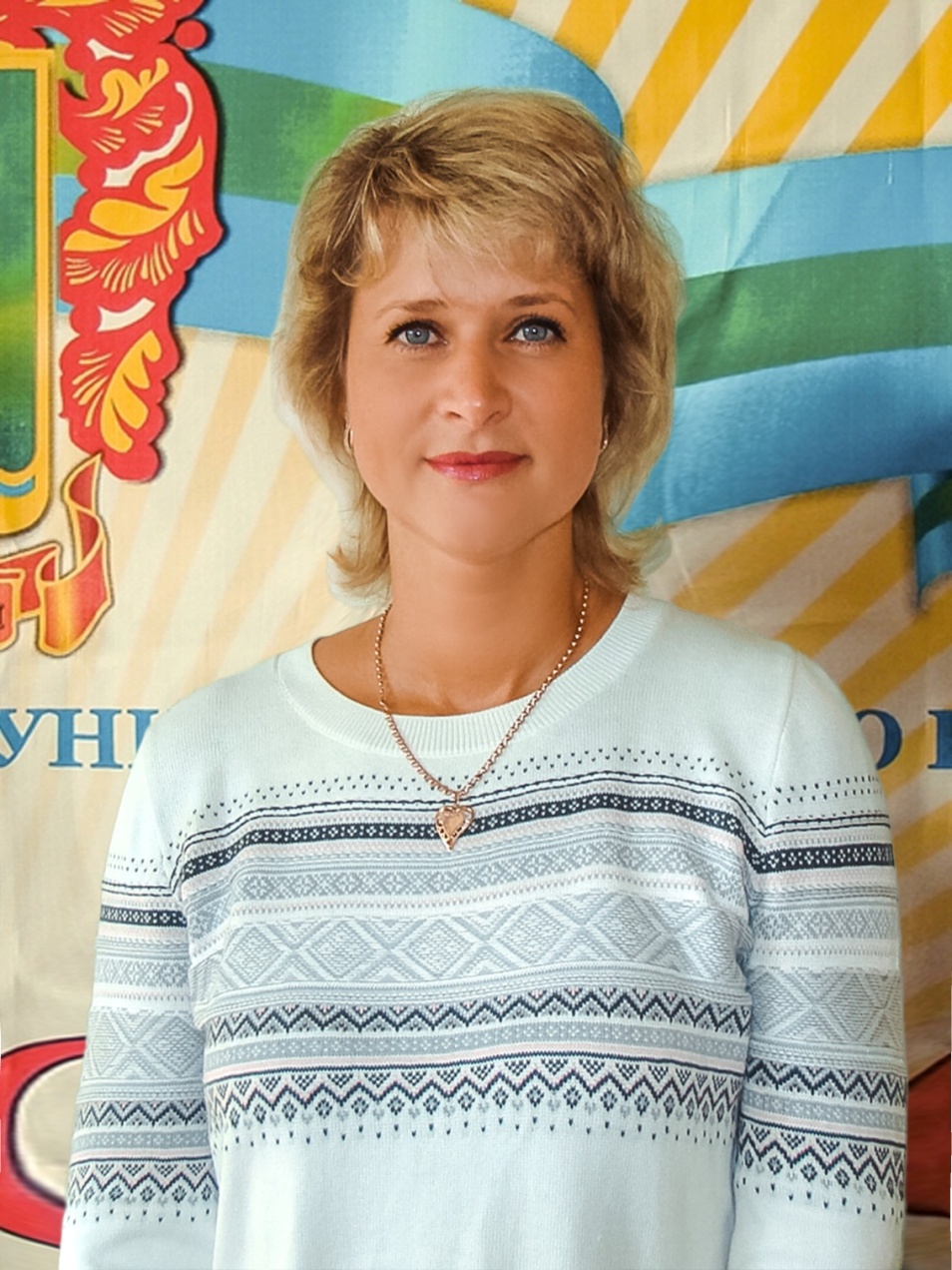 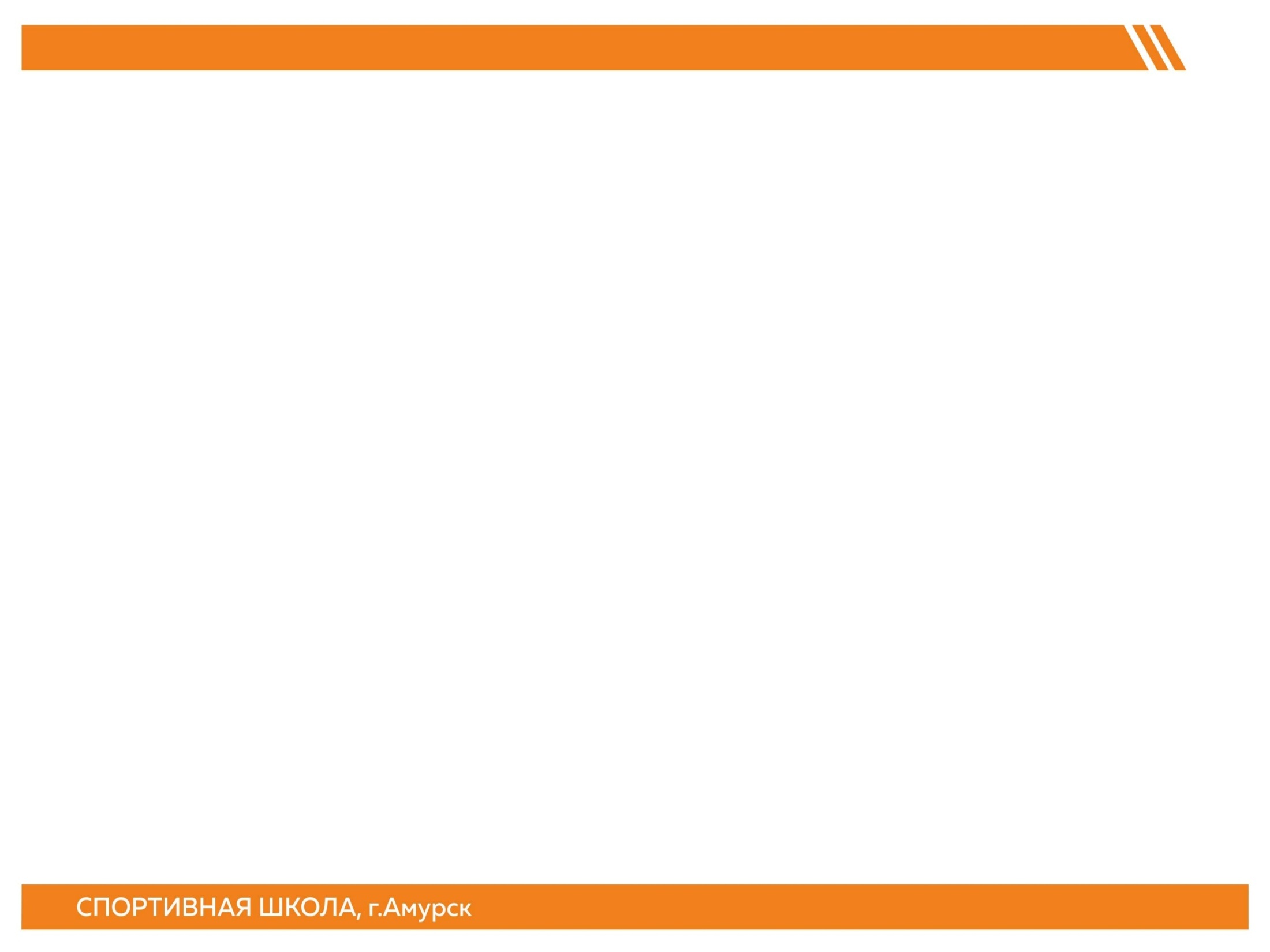 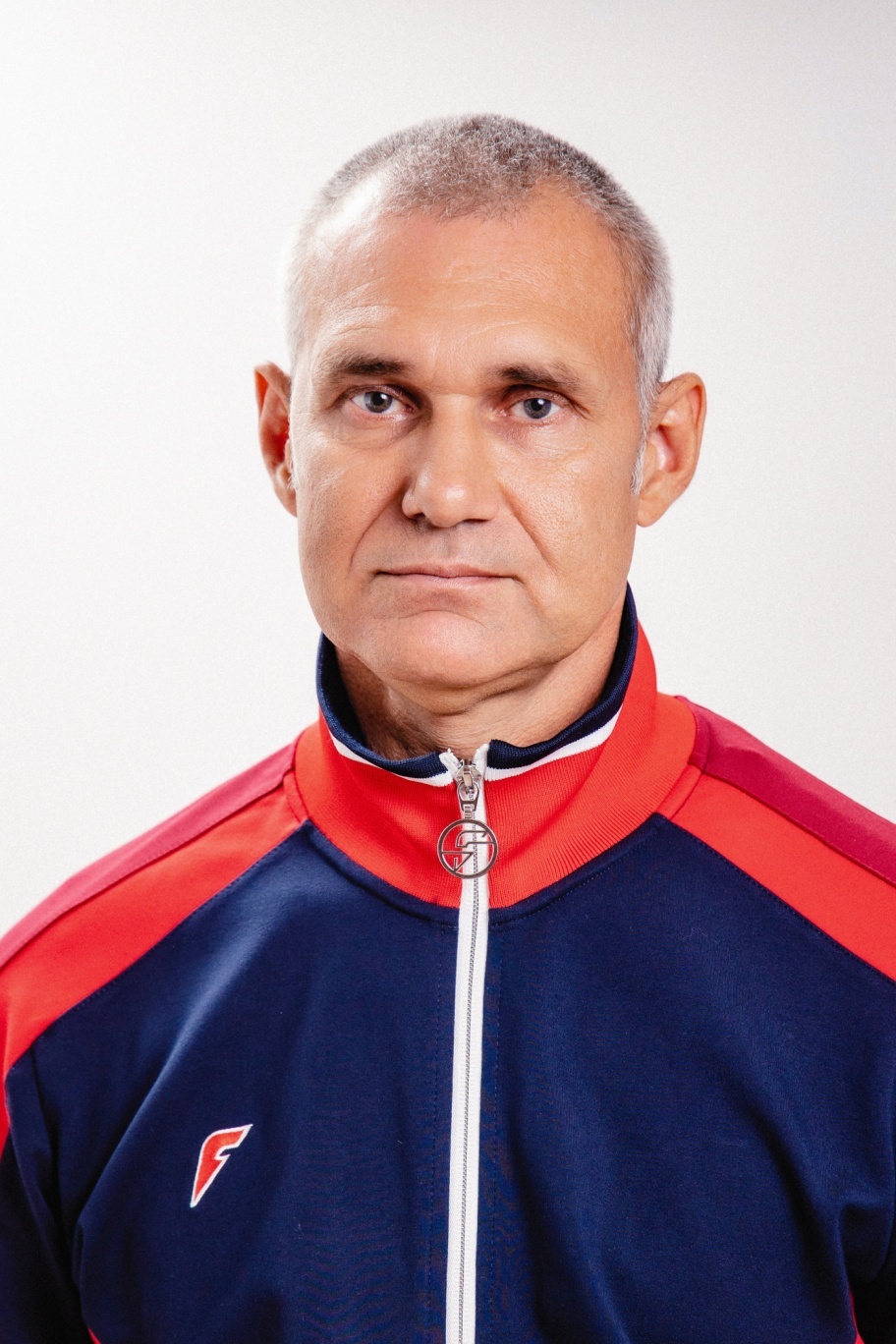 МАКСИМОВСКИЙ 
ЕВГЕНИЙ 
СЕРГЕЕВИЧ

СТАРШИЙ ТРЕНЕР-ПРЕПОДАВАТЕЛЬ ОТДЕЛЕНИЯ ЕДИНОБОРСТВ
ТРЕНЕР-ПРЕПОДАВАТЕЛЬ ПО БОКСУВЫСШЕЙ КВАЛИФИКАЦИОННОЙ КАТЕГОРИИ

РАСПИСАНИЕ ЗАНЯТИЙ

ПОНЕДЕЛЬНИК____________________________________14.00-20.00
ВТОРНИК__________________________________________ 14.00-19.15 СРЕДА_____________________________________________ 14.00-20.00
 ЧЕТВЕРГ___________________________________________ 14.00-19.15 ПЯТНИЦА__________________________________________ 14.00-20.00  ВОСКРЕСЕНЬЕ_____________________________________08.00-19.30

МЕСТО ЗАНЯТИЙ


ЗАЛ БОКСА ДВОРЦА СПОРТА СШ
ХОДЖЕР ЛЕОНИД РОБЕРТОВИЧТРЕНЕР-ПРЕПОДАВАТЕЛЬ                                                            ПО БОРЬБЕ САМБОРАСПИСАНИЕ ЗАНЯТИЙ
ПОНЕДЕЛЬНИК______________________________________15.00-19.30
ВТОРНИК ____________________________________________15.00-19.30
СРЕДА _______________________________________________15.00-19.30ЧЕТВЕРГ_____________________________________________ 15.00-19.30 ПЯТНИЦА ____________________________________________15.00-19.30СУББОТА ____________________________________________ 15.00-18.45МЕСТО ЗАНЯТИЙСПОРТИВНЫЙ ЗАЛ
МБОУ СОШ С. ВОЗНЕСЕНСКОЕ
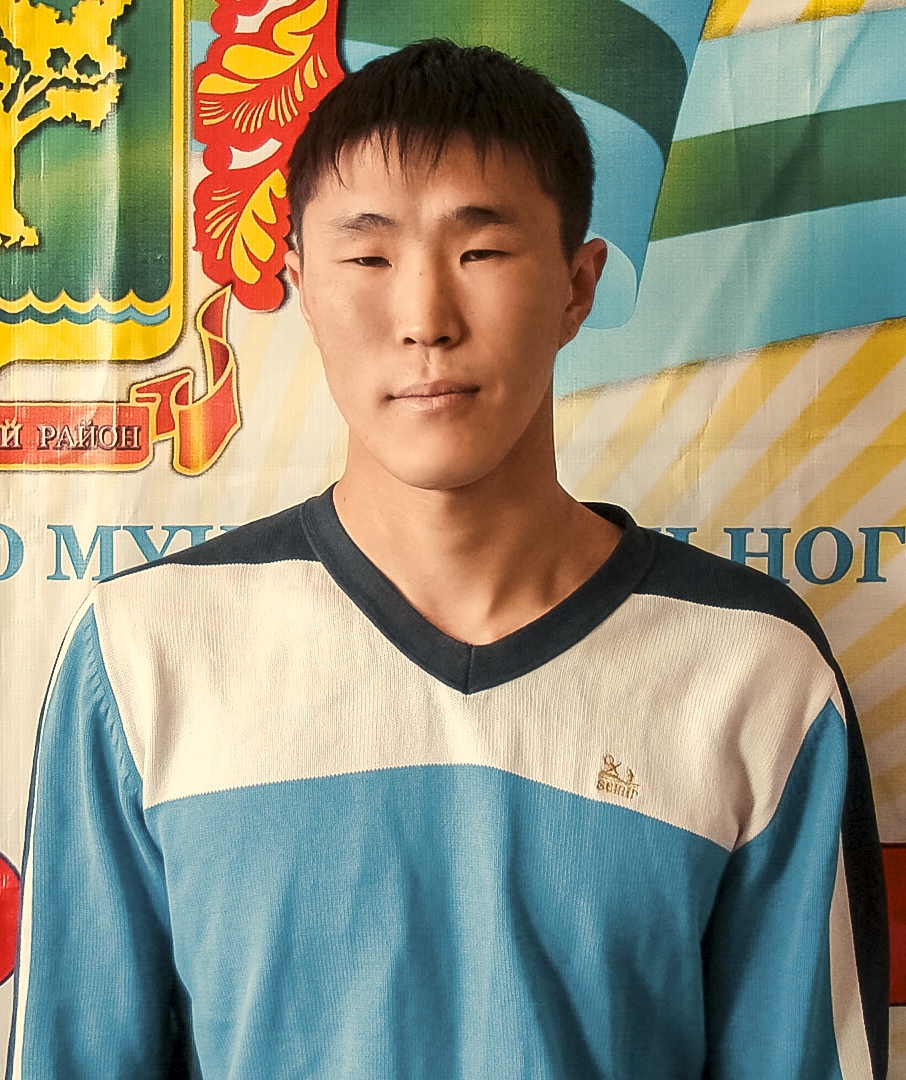 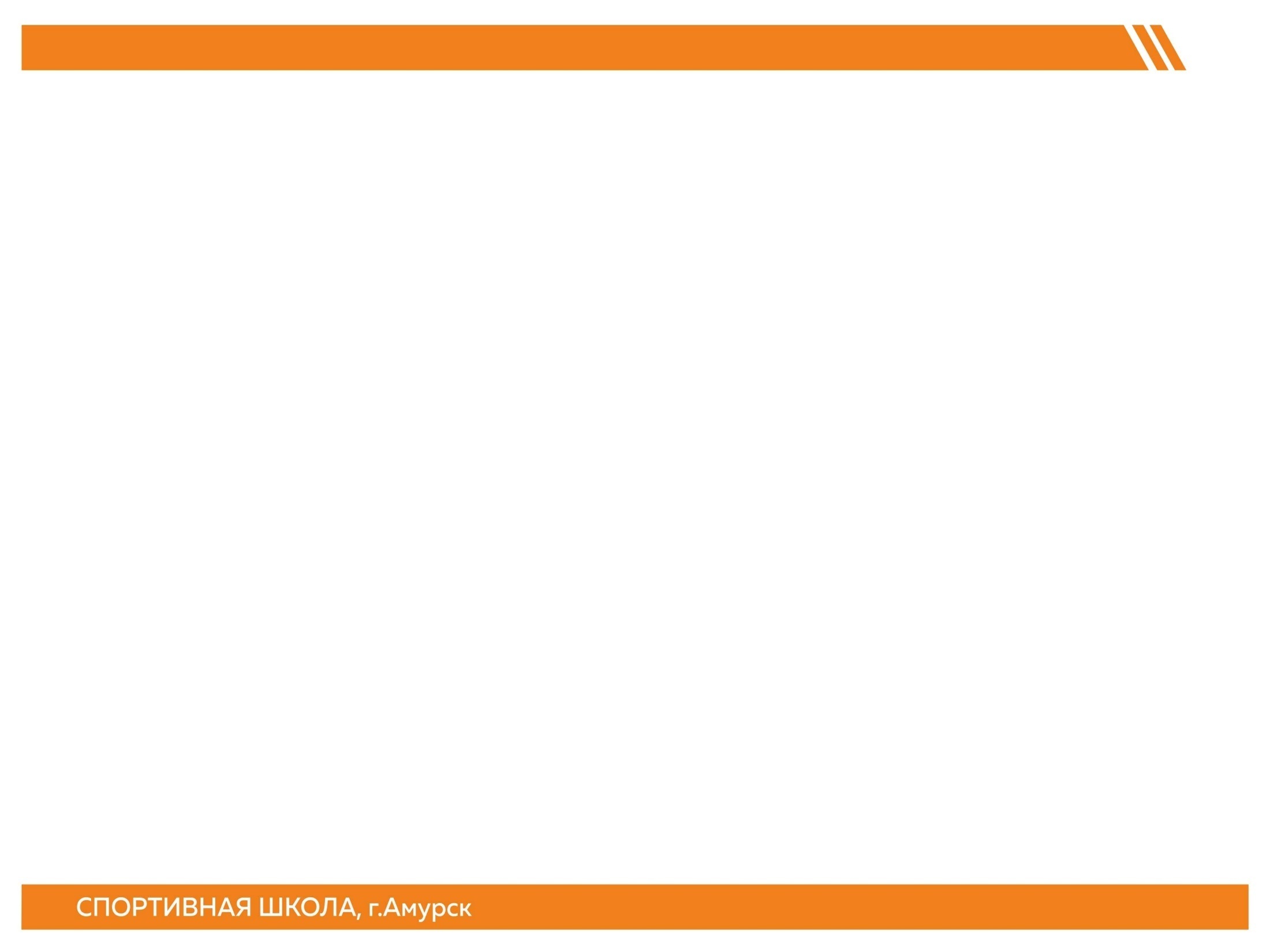 МОСИЕНКО 
ИРИНА 
АЛЕКСАНДРОВНА

ТРЕНЕР-ПРЕПОДАВАТЕЛЬ                                                            ПО БОРЬБЕ САМБО

РАСПИСАНИЕ ЗАНЯТИЙ

ПОНЕДЕЛЬНИК__________________________________________ 13.30-16.30 СРЕДА____________________________________________________ 13.30-16.30ПЯТНИЦА_________________________________________________ 13.30-16.30 



МЕСТО ЗАНЯТИЙ


Спортивный зал МБОУ СОШ с. Болонь
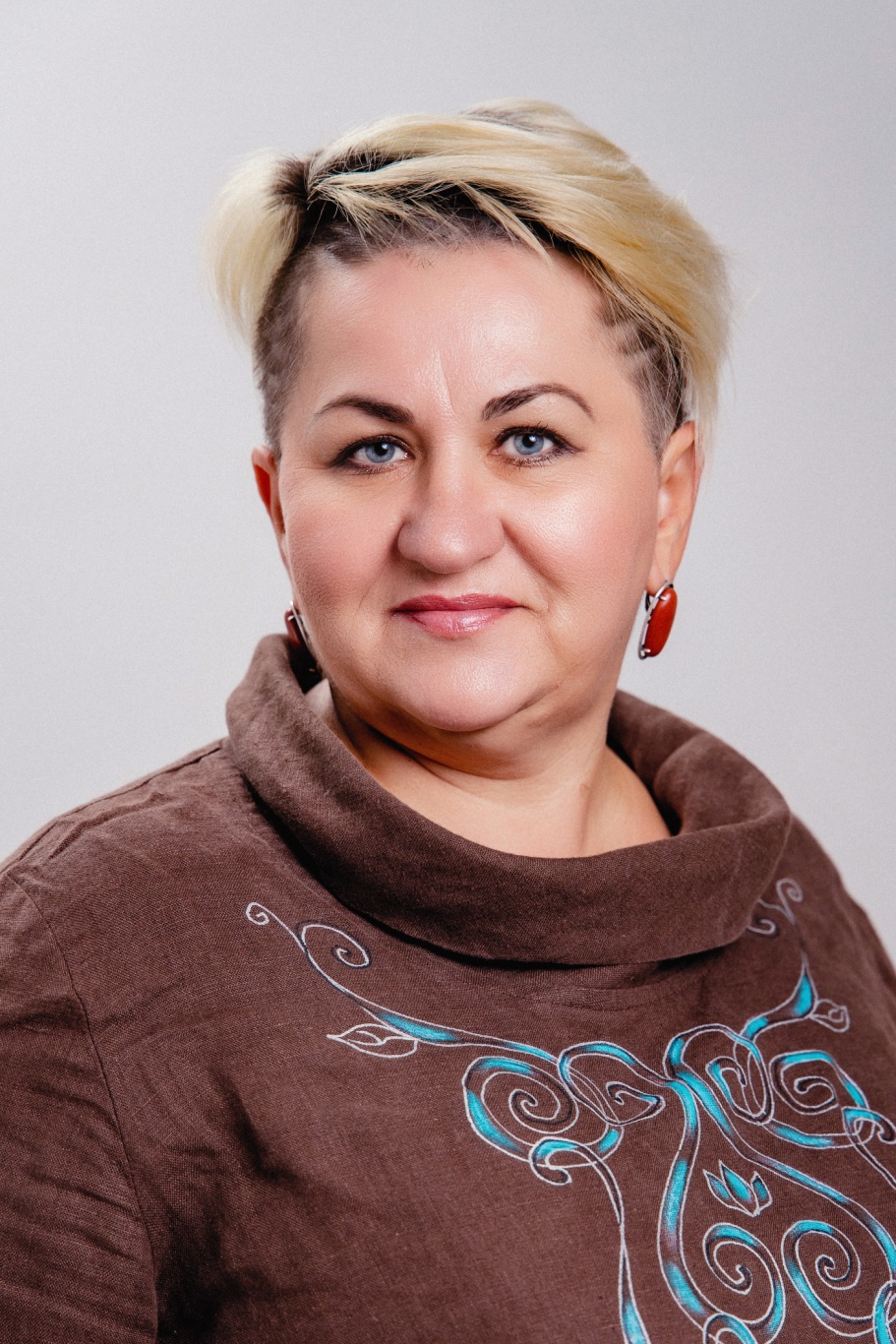 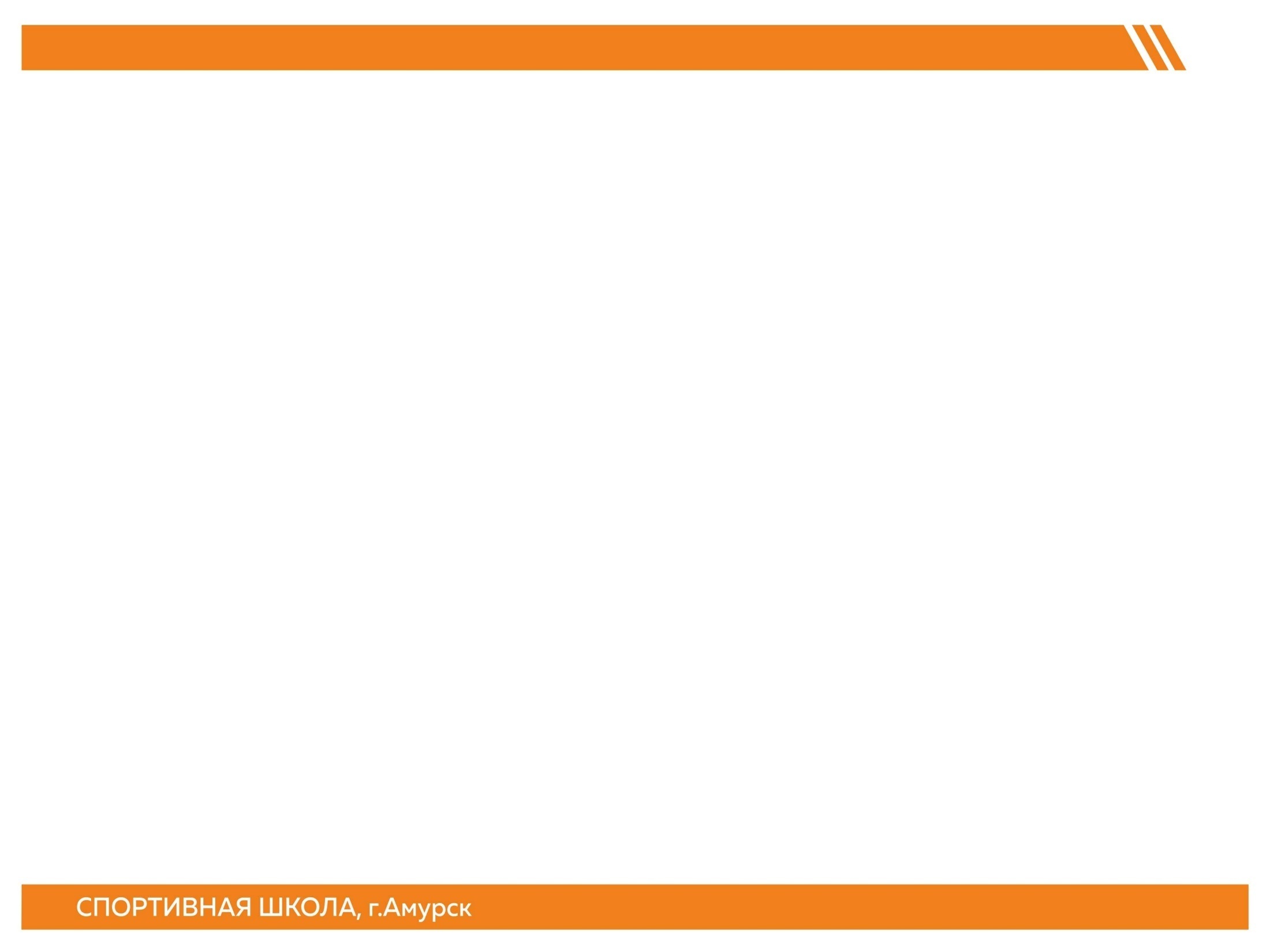 ФРИК
ТАТЬЯНА 
ИВАНОВНА

ТРЕНЕР-ПРЕПОДАВАТЕЛЬ                                                            ПО ЛЫЖНЫМ ГОНКАМ ВЫСШЕЙ КВАЛИФИКАЦИОННОЙ КАТЕГОРИИ

РАСПИСАНИЕ ЗАНЯТИЙ

ПОНЕДЕЛЬНИК__________________________________________ 17.00-18.30
ВТОРНИК ________________________________________________17.00-18.30СРЕДА____________________________________________________ 17.00-18.30
ЧЕТВЕРГ _________________________________________________ 17.00-18.30ПЯТНИЦА_________________________________________________ 17.00-18.30
СУББОТА _________________________________________________ 15.00-16.30 


МЕСТО ЗАНЯТИЙ


СТАДИОН, СПОРТИВНЫЙ ЗАЛ МБОУ СОШ с. ЛИТОВКО
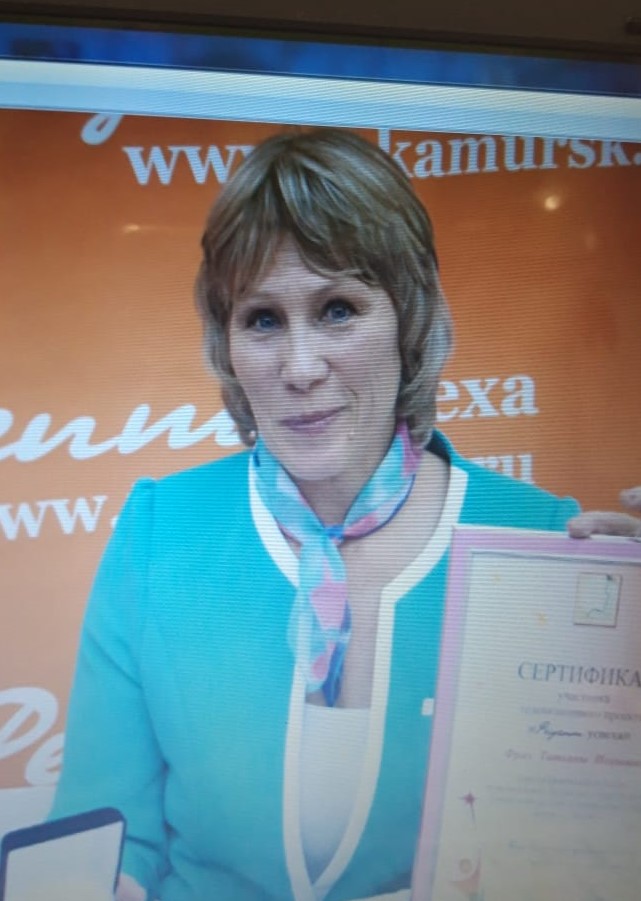 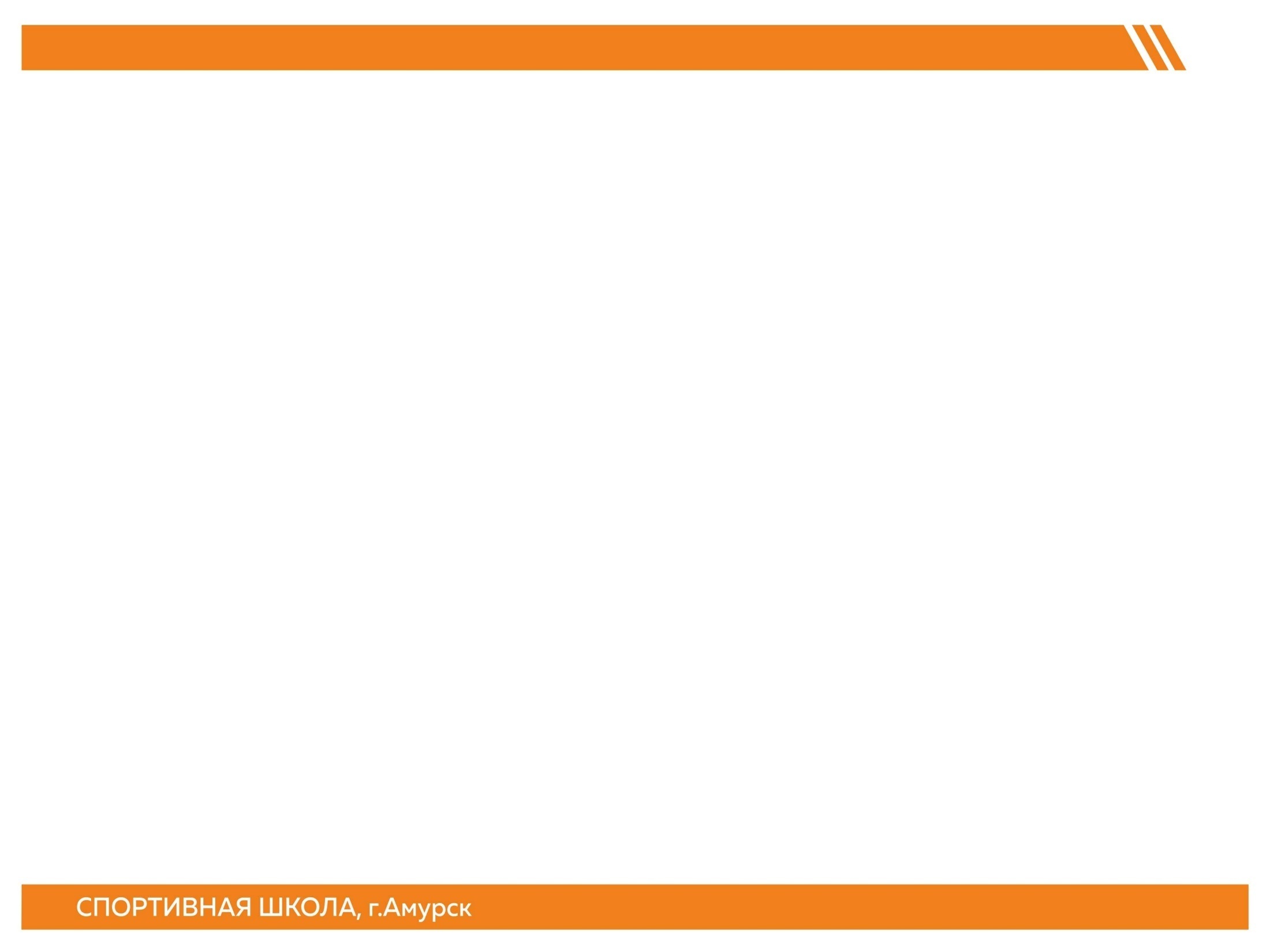 ГАЕР
ЕЛЕНА 
СЕРГЕЕВНА

ТРЕНЕР-ПРЕПОДАВАТЕЛЬ                                                            ПО СЕВЕРНОМУ МНОГОБОРЬЮ

РАСПИСАНИЕ ЗАНЯТИЙ

ВТОРНИК ________________________________________________ 16.30-18.00 СРЕДА____________________________________________________ 16.30-18.00 ЧЕТВЕРГ _________________________________________________ 16.30-18.00 


МЕСТО ЗАНЯТИЙ


Спортивный зал МБОУ ООШ с. ОММИ
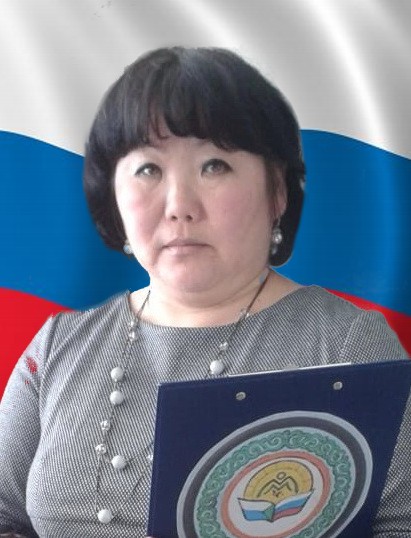 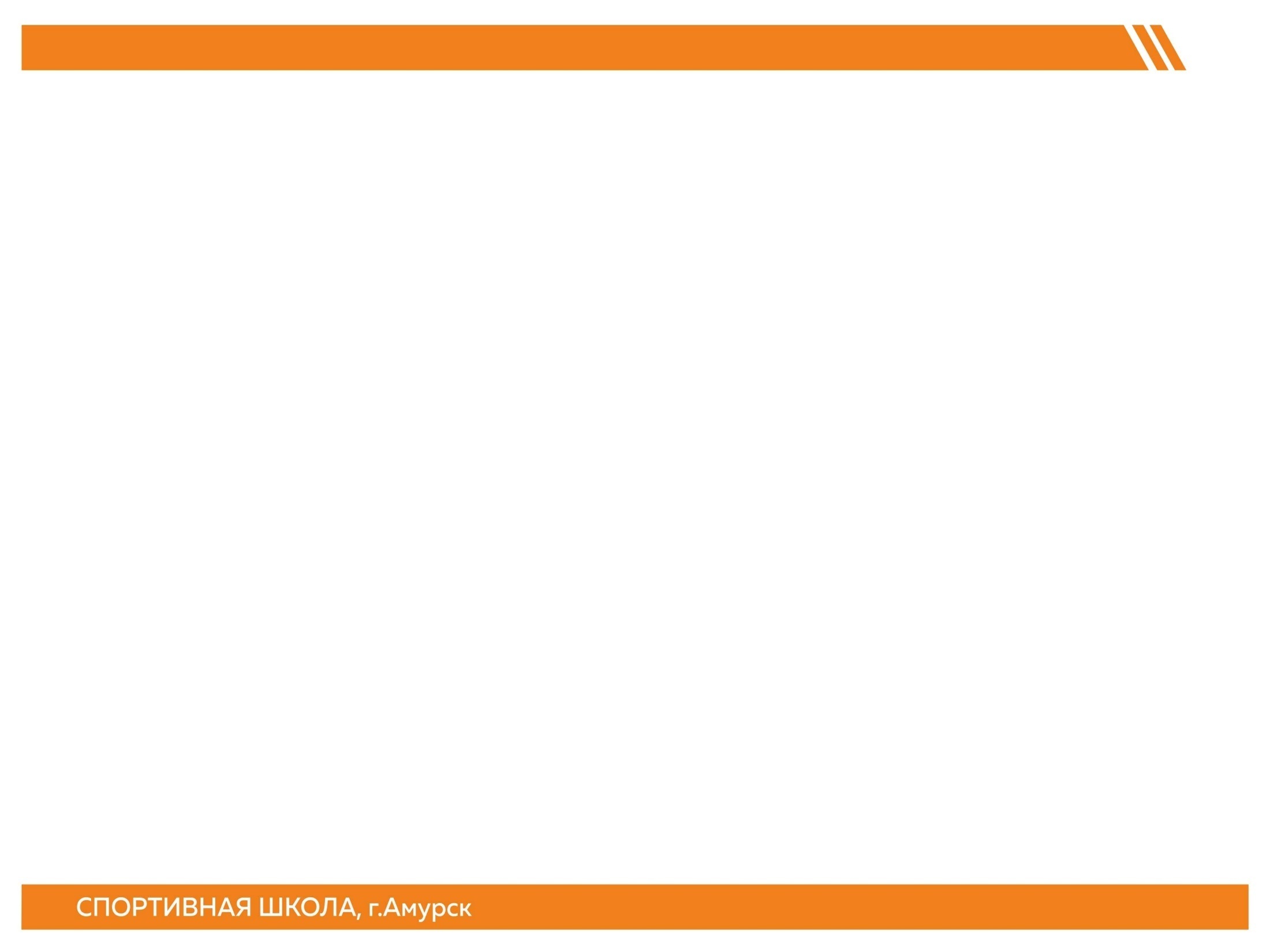 БЕЛЬДЫ
ТАТЬЯНА
АЛЕКСАНДРОВНА

ТРЕНЕР-ПРЕПОДАВАТЕЛЬ                                                            ПО СЕВЕРНОМУ МНОГОБОРЬЮ

РАСПИСАНИЕ ЗАНЯТИЙ

ВТОРНИК ________________________________________________ 16.00-18.15ЧЕТВЕРГ__________________________________________________ 16.00-18.15 ПЯТНИЦА _________________________________________________ 16.00-18.15 


МЕСТО ЗАНЯТИЙ


Спортивный зал МБОУ СОШ с. АЧАН
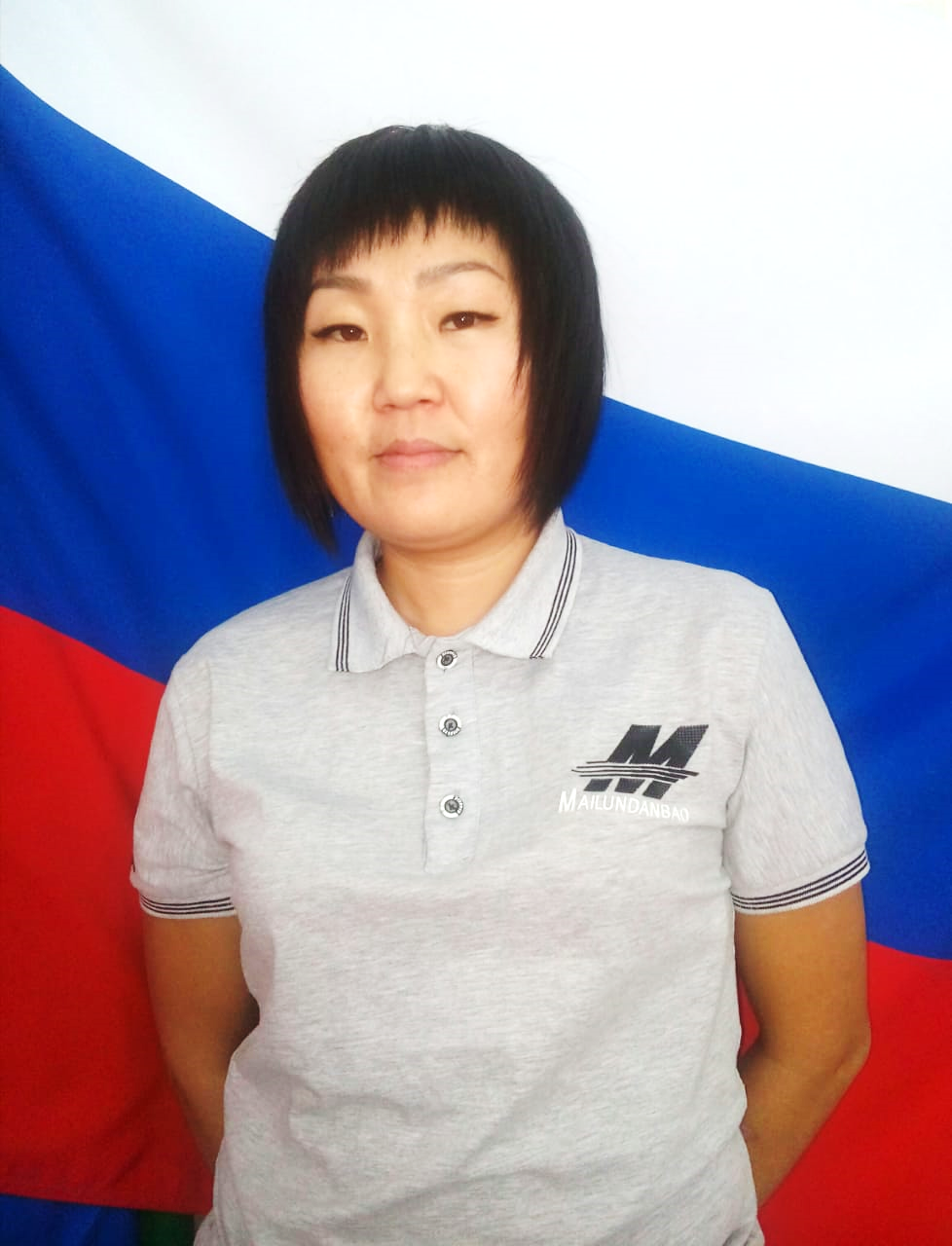 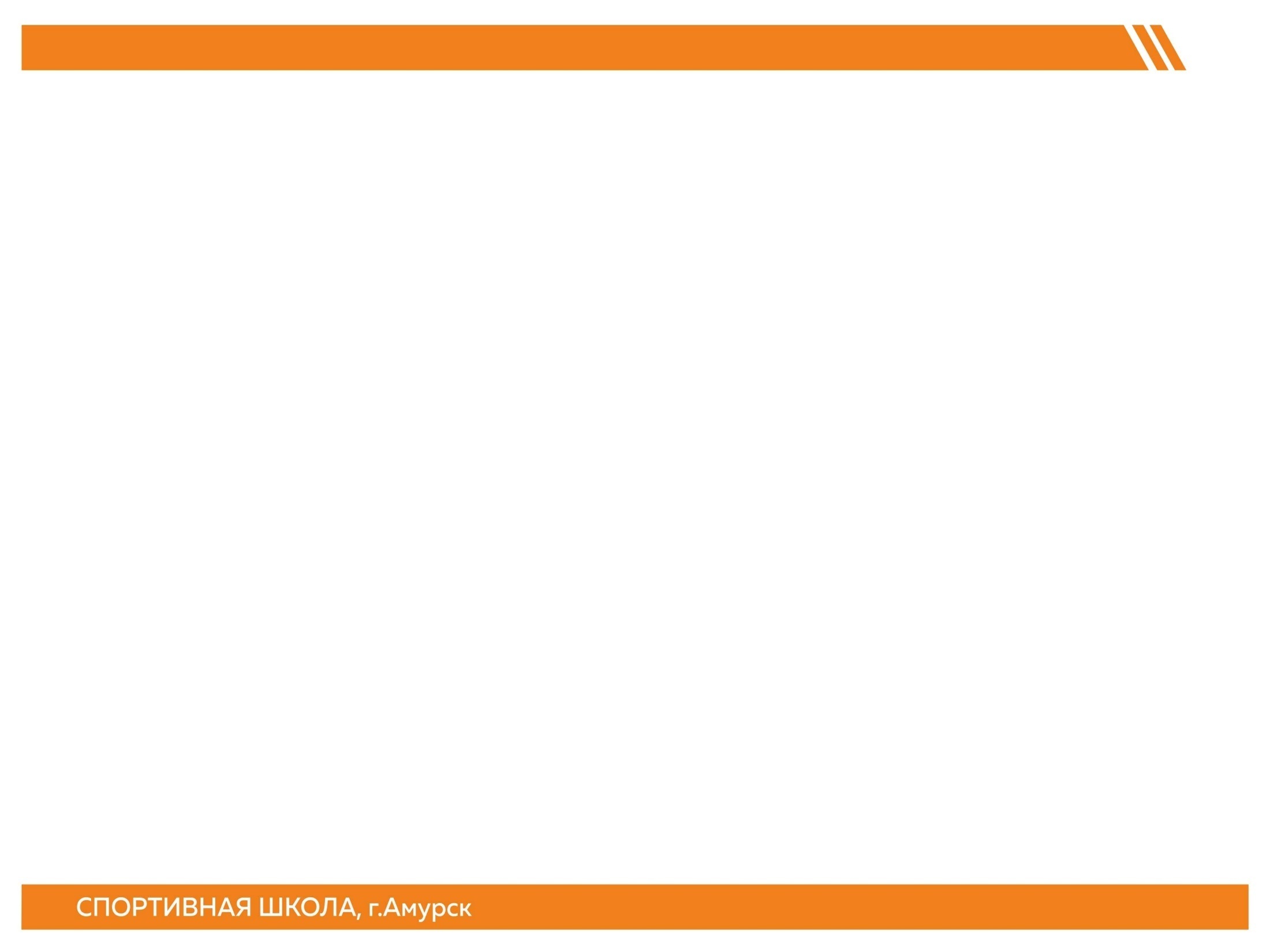 ЗАДОРОЖНЫЙ 
АНАТОЛИЙ 
ВЛАДИМИРОВИЧ

ТРЕНЕР-ПРЕПОДАВАТЕЛЬ                                                            ПО БОРЬБЕ ВОЛЕЙБОЛУ

РАСПИСАНИЕ ЗАНЯТИЙ

ПОНЕДЕЛЬНИК__________________________________________ 17.30-19.00 
ВТОРНИК_________________________________________________ 17.30-19.00СРЕДА____________________________________________________ 17.30-19.00
ЧЕТВЕРГ__________________________________________________ 17.30-19.00 ПЯТНИЦА_________________________________________________ 17.30-19.00
ВОСКРЕСЕНЬЕ____________________________________________ 11.00-12.30



МЕСТО ЗАНЯТИЙ


Спортивный зал МБОУ СОШ №2, №9, 
ДВОРЕЦ СПОРТА СШ
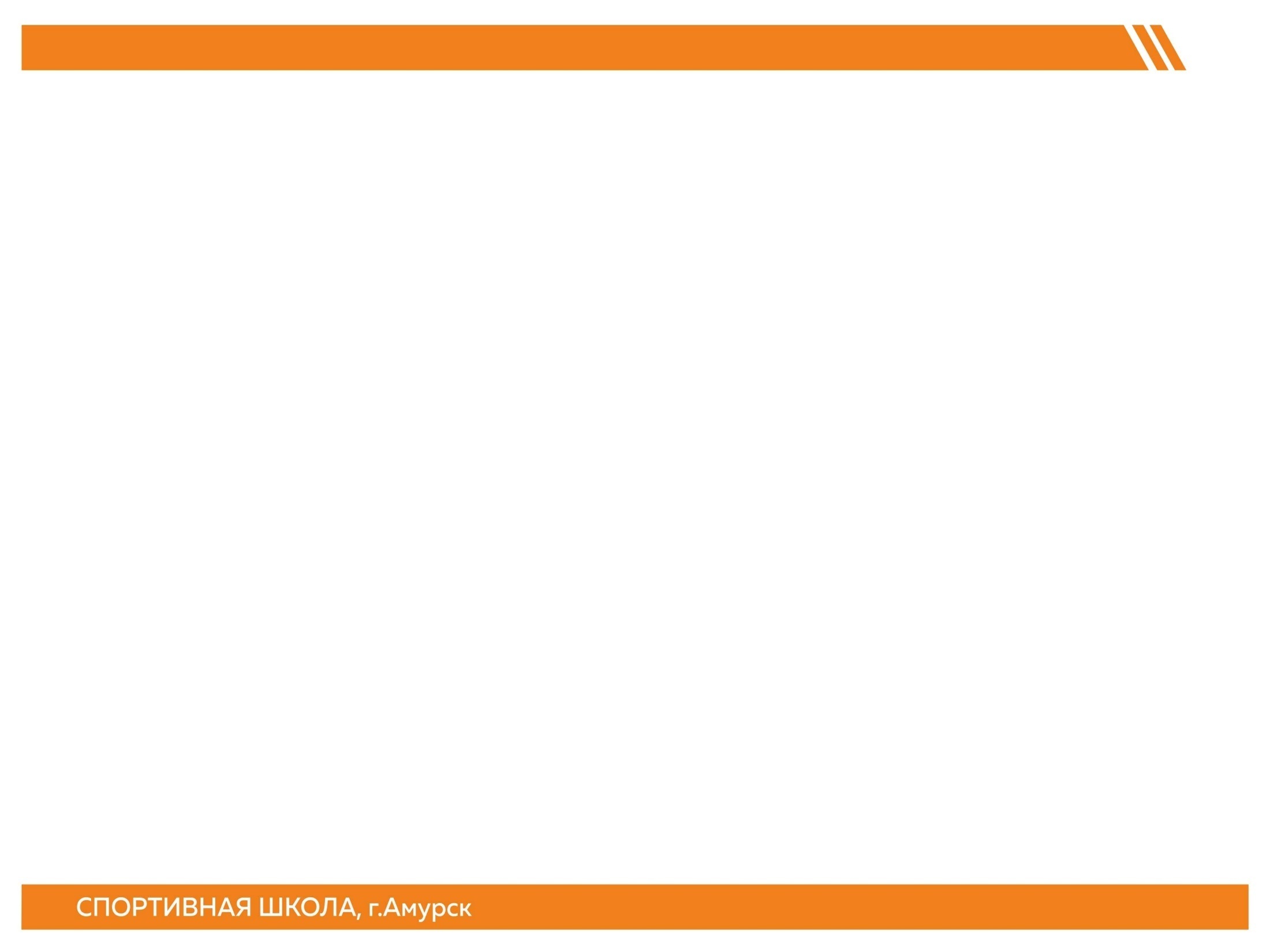 ЖУКОВА
ЕВГЕНИЯ 
ВИКТОРОВНА

ТРЕНЕР-ПРЕПОДАВАТЕЛЬ                                                            ПО ПЛАВАНИЮ

РАСПИСАНИЕ ЗАНЯТИЙ

ПОНЕДЕЛЬНИК___________________________________________ 17.00-18.30 
ВТОРНИК__________________________________________________17.00-18.30 СРЕДА____________________________________________________ 17.00-18.30 
ЧЕТВЕРГ___________________________________________________17.00-18.30 ПЯТНИЦА_________________________________________________ 17.00-18.30 
СУББОТА__________________________________________________ 17.00-18.30 




МЕСТО ЗАНЯТИЙ


БАССЕЙН ПРИ МБОУ СОШ№2
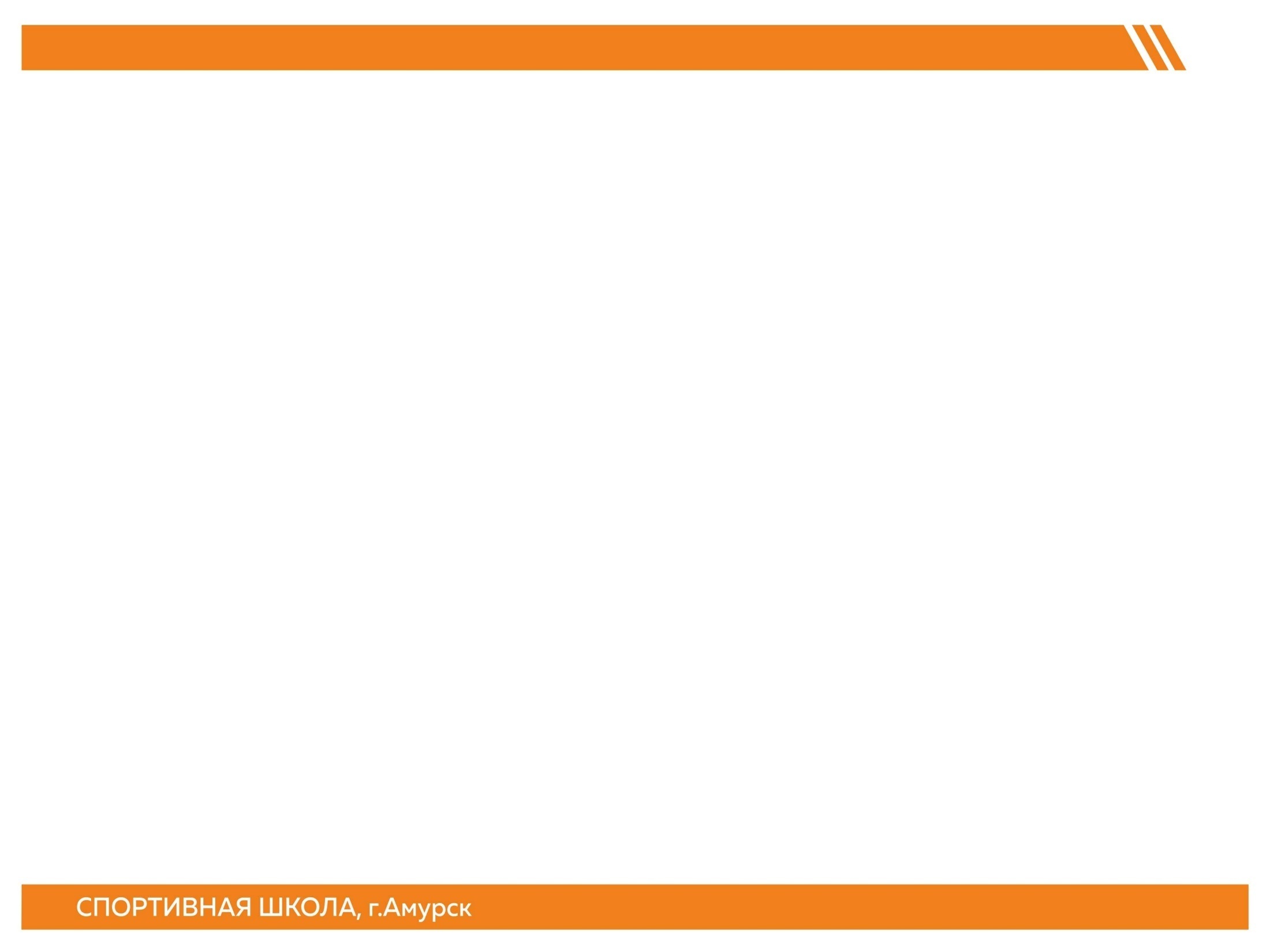 СТАРОДУБОВА
ГАЛИНА 
АЛЕКСАНДРОВНА

ТРЕНЕР-ПРЕПОДАВАТЕЛЬ                                                            ПО СЕВЕРНОМУ МНОГОБОРЬЮ

РАСПИСАНИЕ ЗАНЯТИЙ

ПОНЕДЕЛЬНИК__________________________________________ 14.30-18.15
ВТОРНИК ________________________________________________ 10.00-18.15 СРЕДА____________________________________________________ 16.00-17.30
ЧЕТВЕРГ _________________________________________________ 16.00-18.15ПЯТНИЦА_________________________________________________ 16.00-17.30
СУББОТА __________________________________________________ 16.00-18.15 



МЕСТО ЗАНЯТИЙ


Спортивный зал МБОУ СОШ с. Джуен
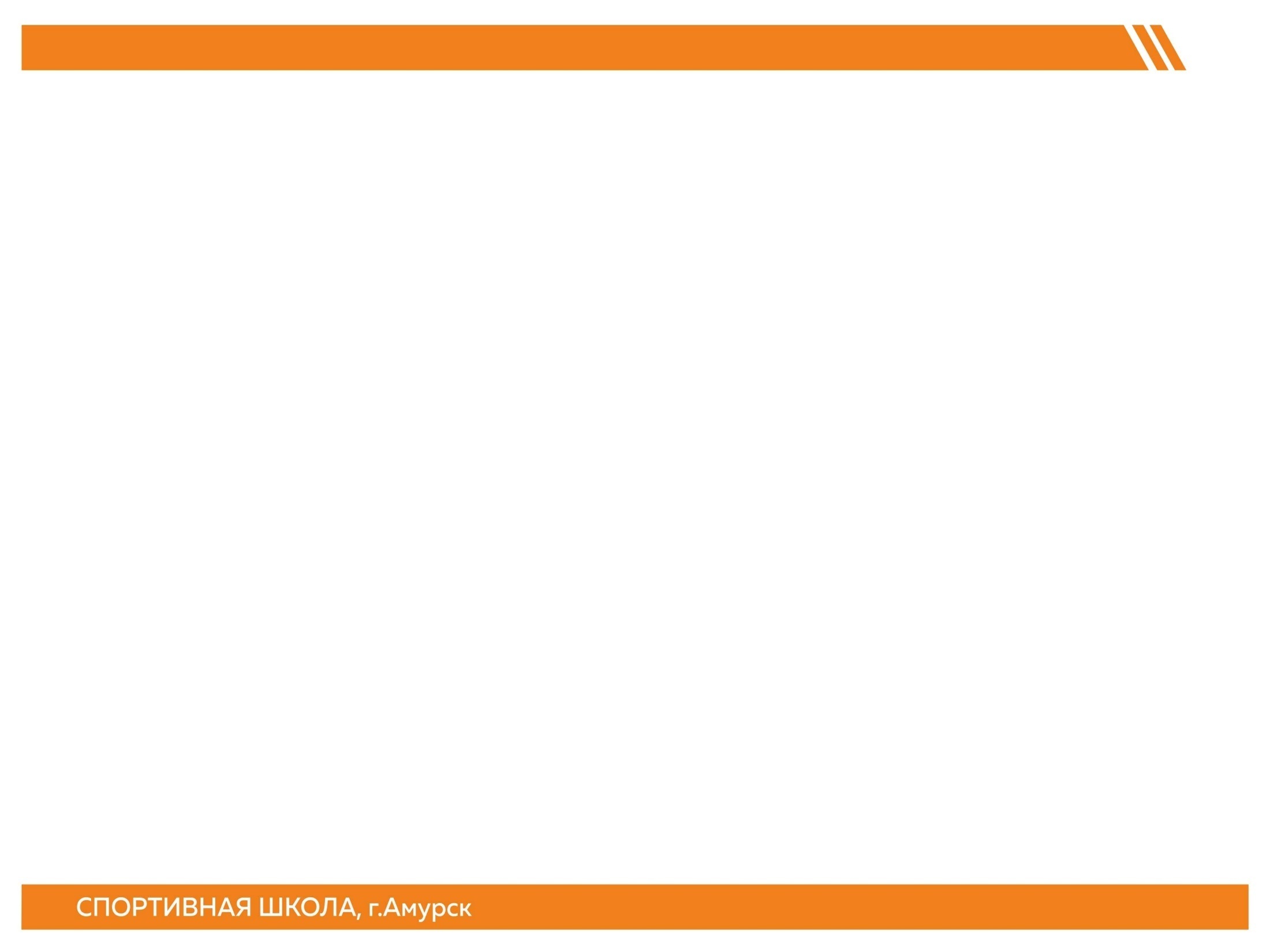 ХОДЖЕР 
ПАВЕЛ 
ВЛАДИМИРОВИЧ

ТРЕНЕР-ПРЕПОДАВАТЕЛЬ                                                            ПО СЕВЕРНОМУ МНОГОБОРЬЮ

РАСПИСАНИЕ ЗАНЯТИЙ

ПОНЕДЕЛЬНИК__________________________________________ 17.00-20.00
ВТОРНИК ________________________________________________ 17.00-19.15 СРЕДА____________________________________________________ 17.00-20.00
ЧЕТВЕРГ _________________________________________________ 16.00-18.15ПЯТНИЦА_________________________________________________ 16.00-17.30
СУББОТА __________________________________________________ 16.00-18.15 



МЕСТО ЗАНЯТИЙ


Спортивный зал МБОУ СОШ с. Джуен